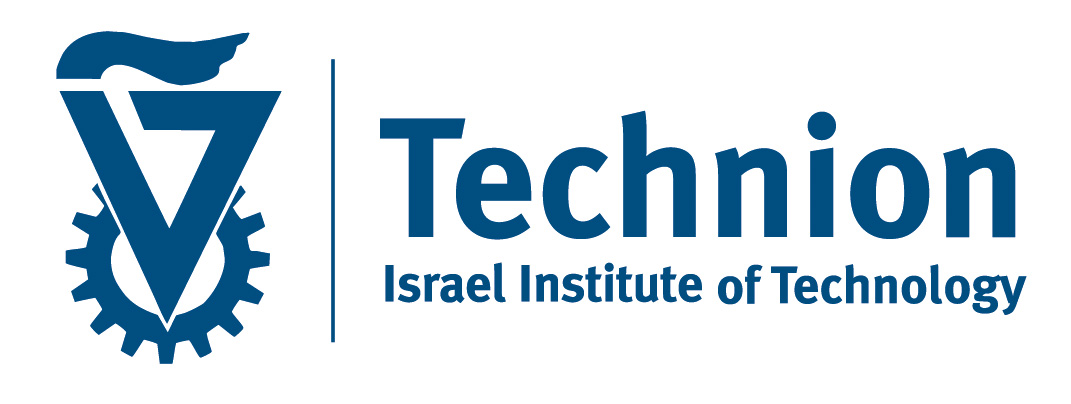 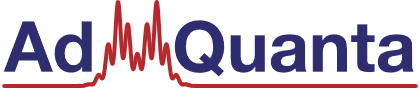 An underlying hierarchy for mathematical constants
Ido Kaminer
and the Ramanujan Machine team
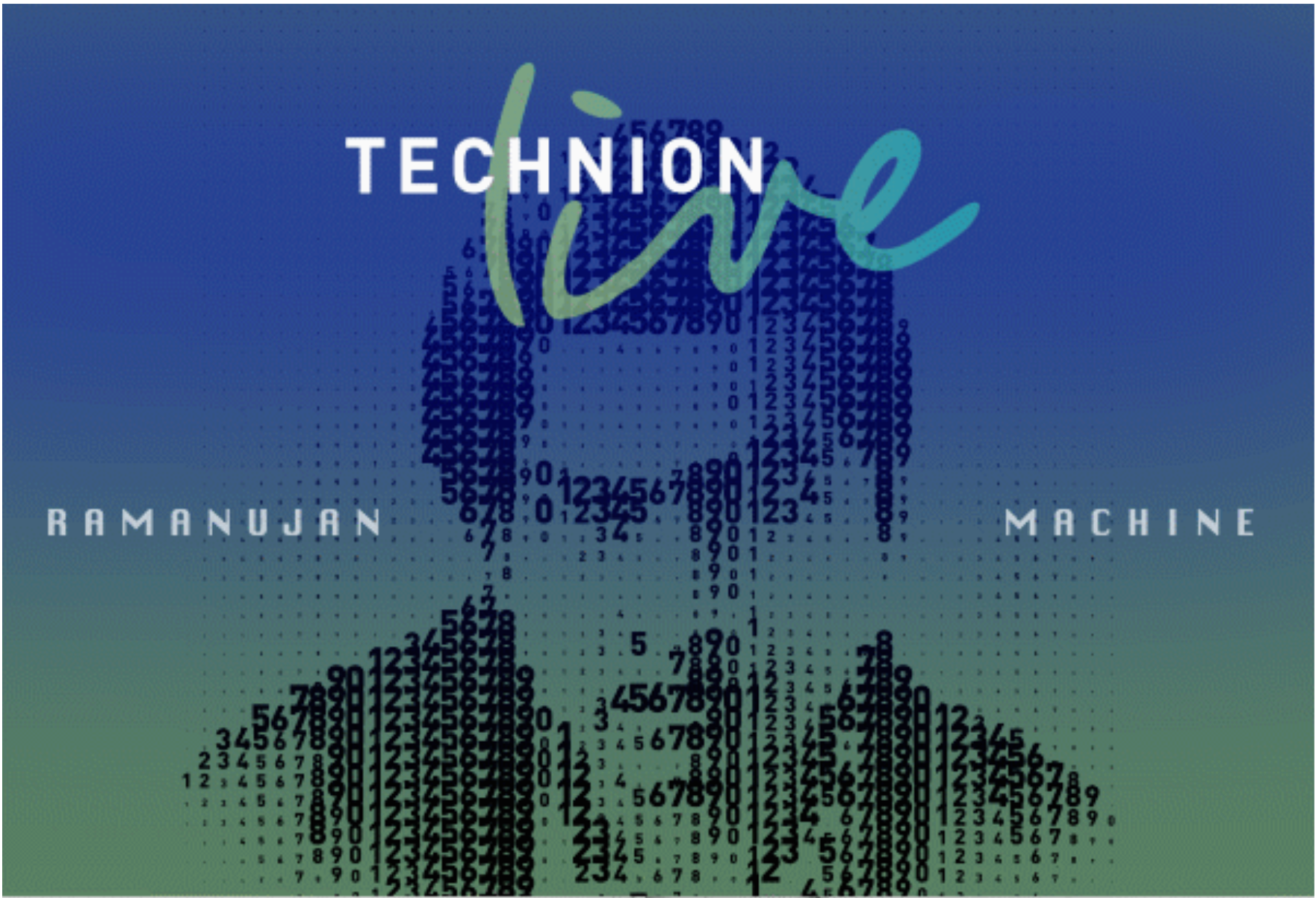 Elimelech et al. arXiv:2308.11829 (2023)
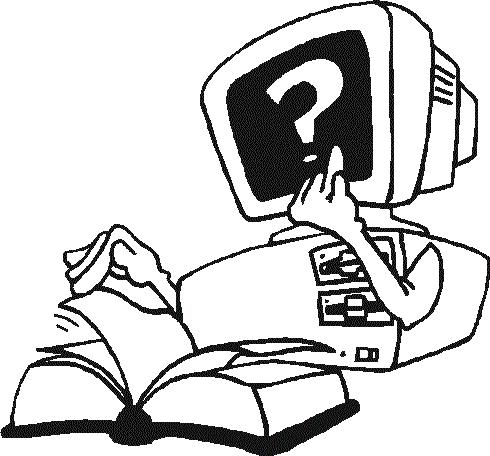 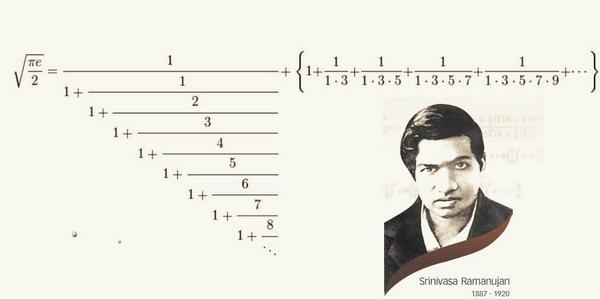 Take-home messages
For centuries, discoveries of formulas for mathematical constants have been acts of ingenuity, creativity

Experimental mathematics enables novel approach for mathematical research

In this talk:
Algorithm-driven, massively parallel, community of volunteers
Discovery of a new mathematical structure
An underlying hierarchy for constants
Open problems – help us!
Soon: the “arXiv” of fundamental constants and their relations
One of the earliest examples of experimental mathematics
One day in 1799, while examining tables of integrals by James Stirling…
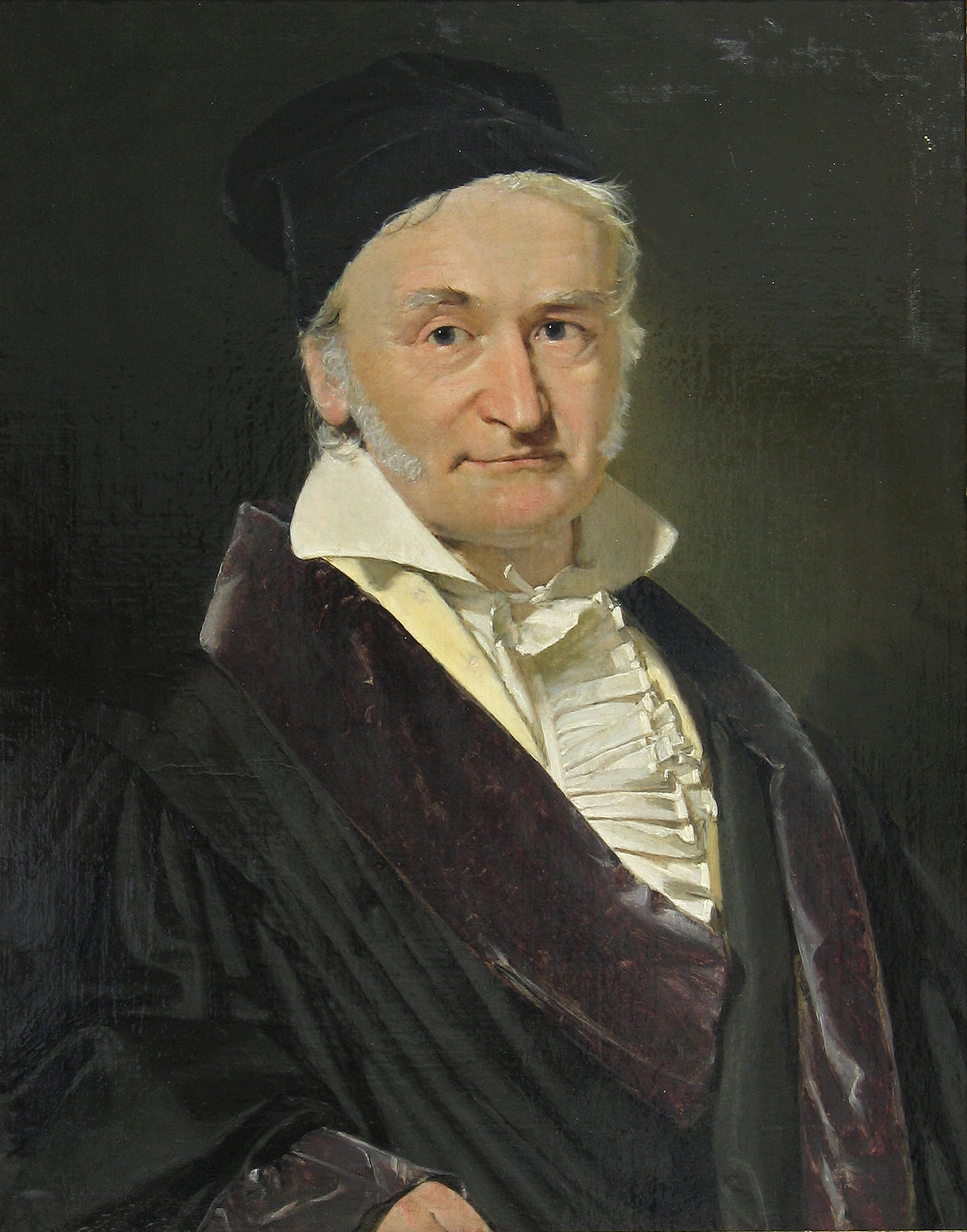 1, 	1.20711,	1.19816,	1.19814
1.41421,	1.18921,	1.19812,	1.19814
“I have the result, but I do not yet know how to get it”
⇒ elliptic and modular function theory
Srinivasa Ramanujan
Leonhard Euler
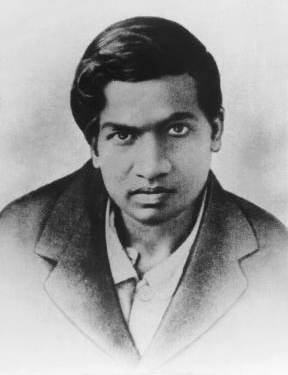 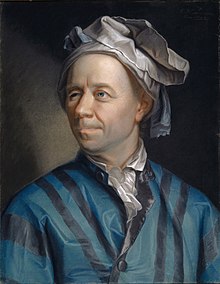 Be wise, generalize
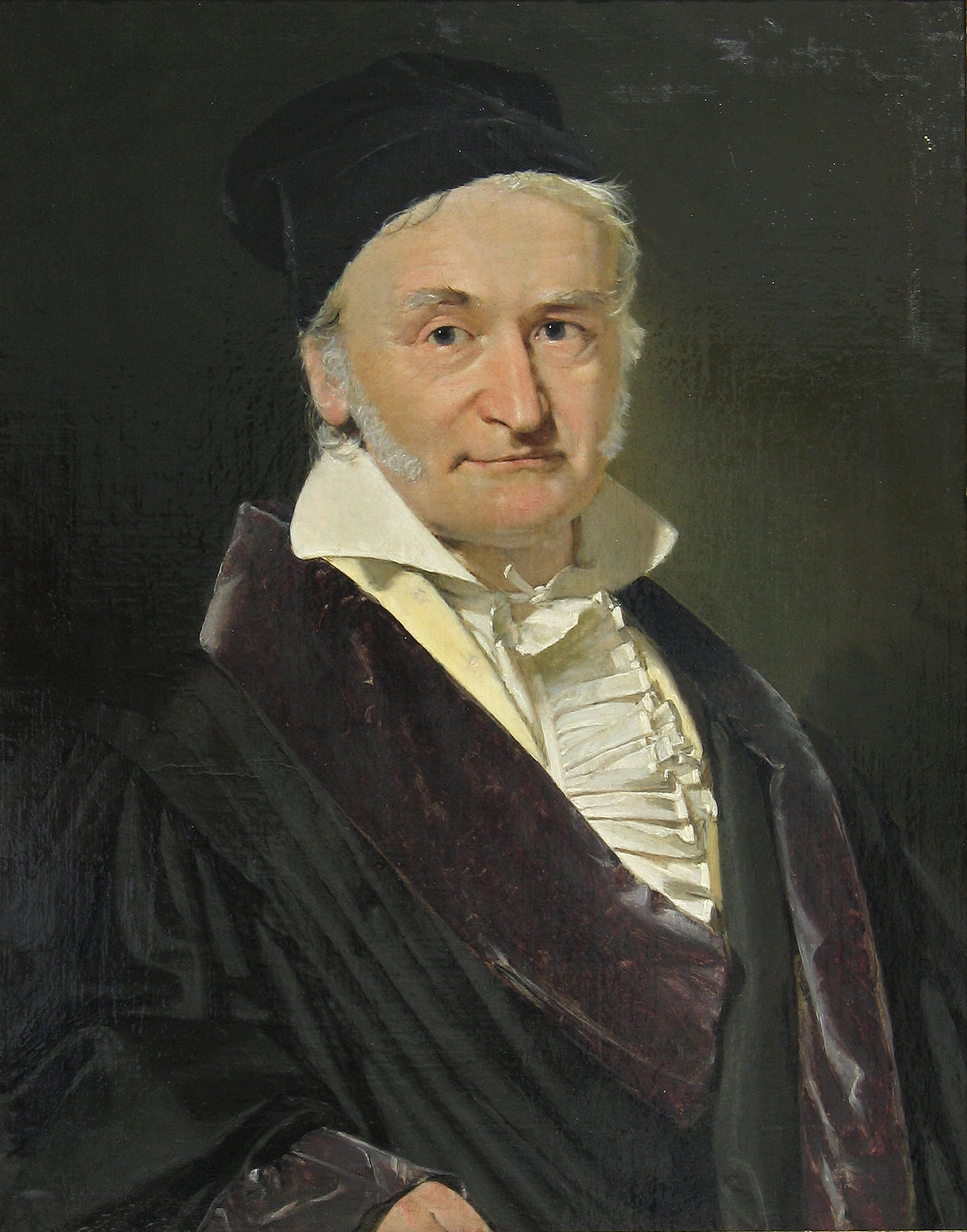 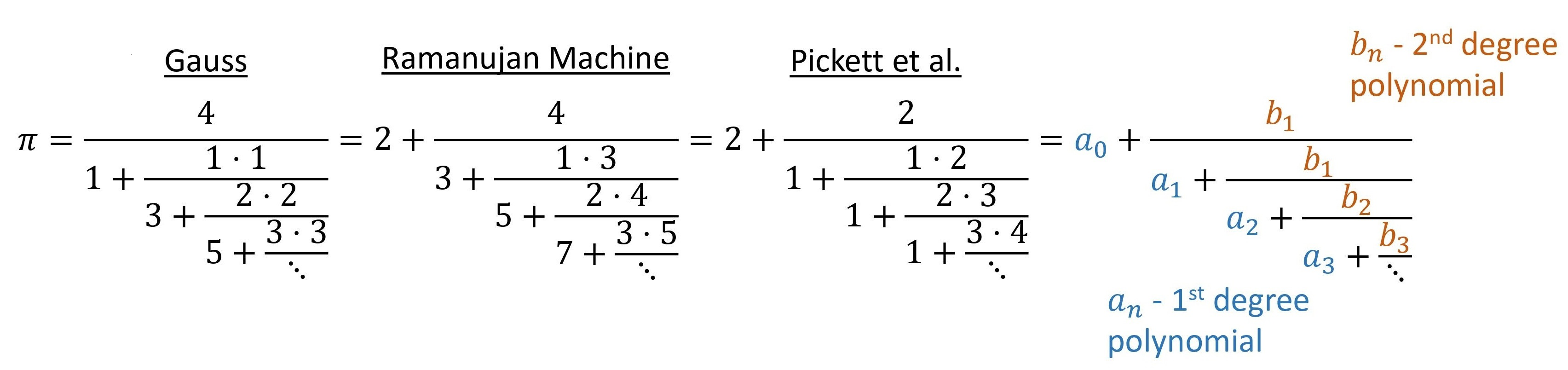 Can we generalize and extract all these expressions from a unified theory?
Elimelech et al. arXiv:2308.11829 (2023)
Can we generalize and extract all these formulas from a unified theory?
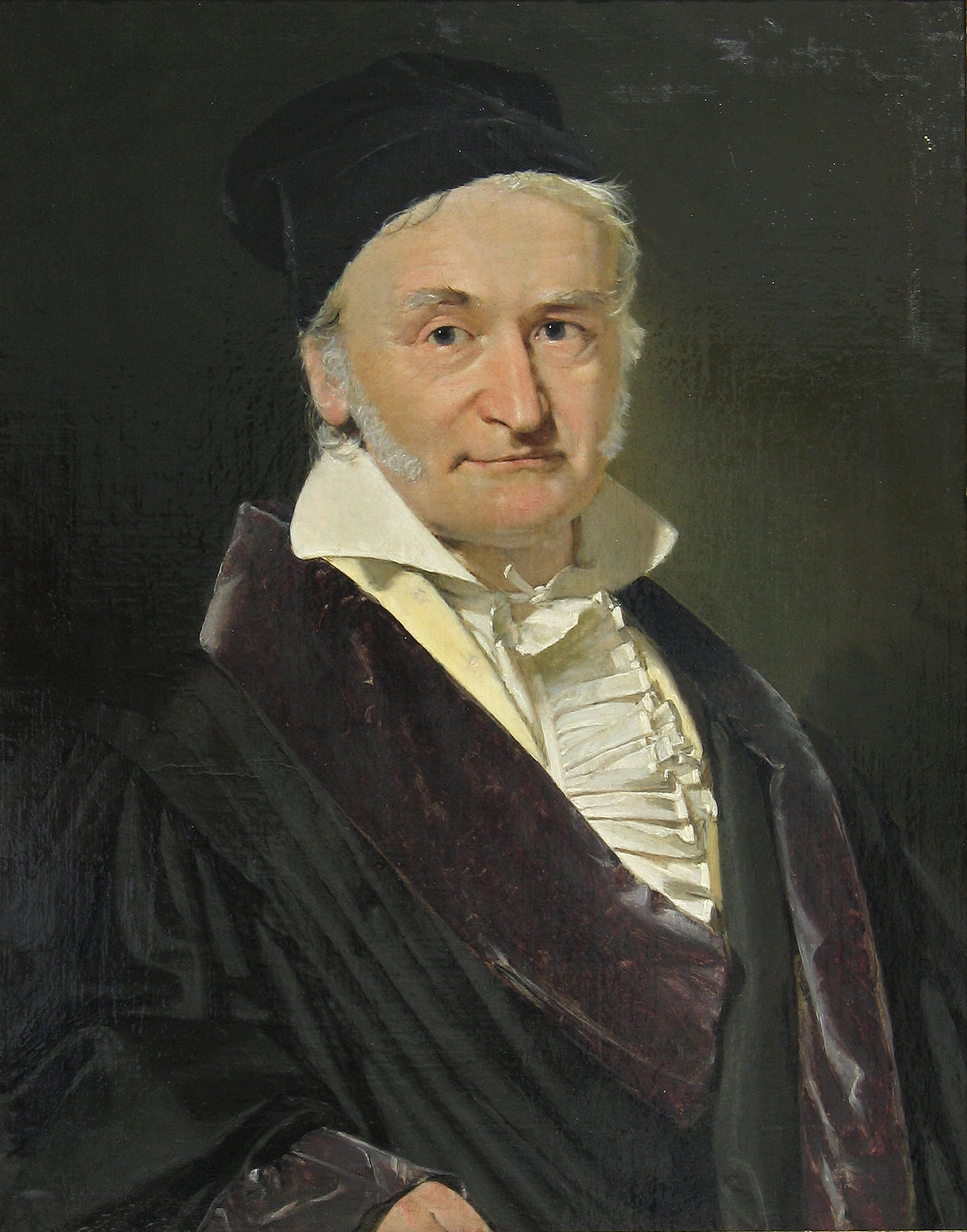 Can we generalize and extract all these formulas from a unified theory?
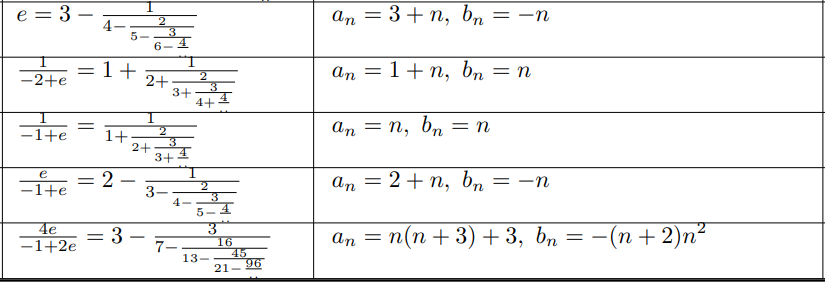 Looking for an underlying theory…
Can we generalize and extract all these expressions from a unified theory?
Can we generalize and extract all these formulas from a unified theory?
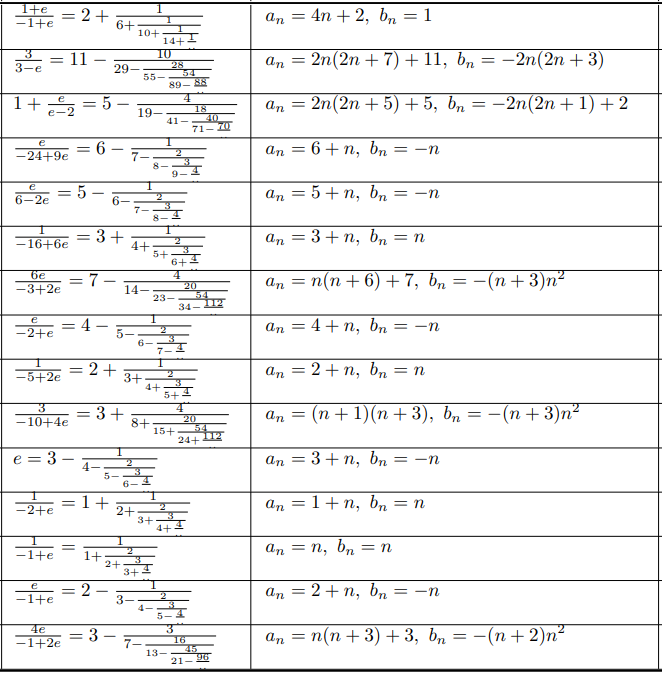 The same question arises for many mathematical constants… is there a unified theory?
G = 0.915965594177219015054603514932384110774…
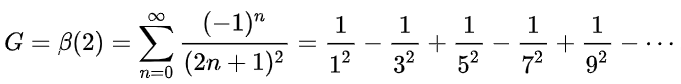 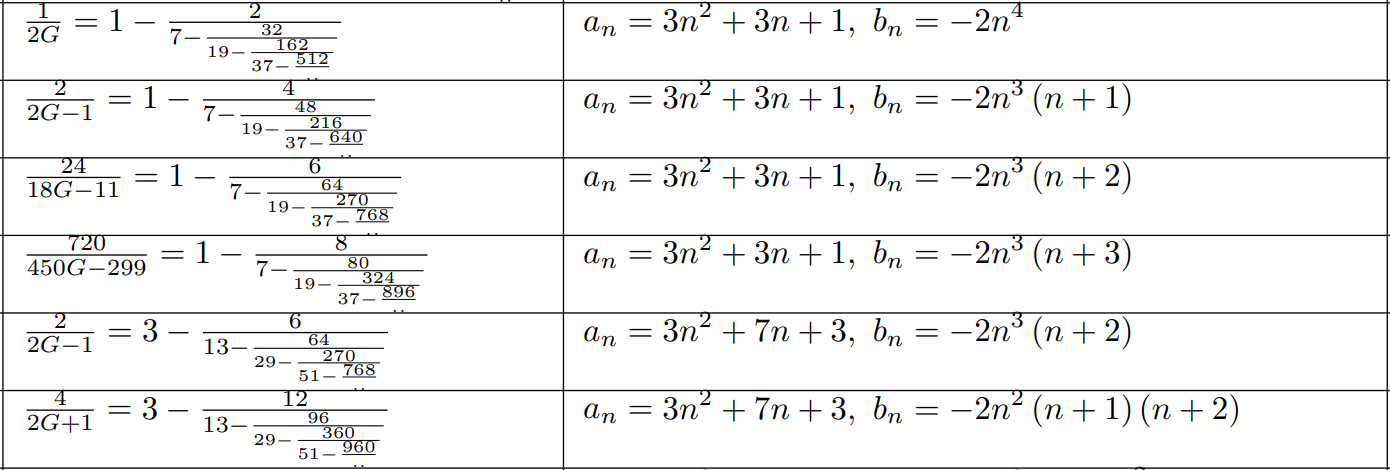 The same question arises for many mathematical constants… is there a unified theory?
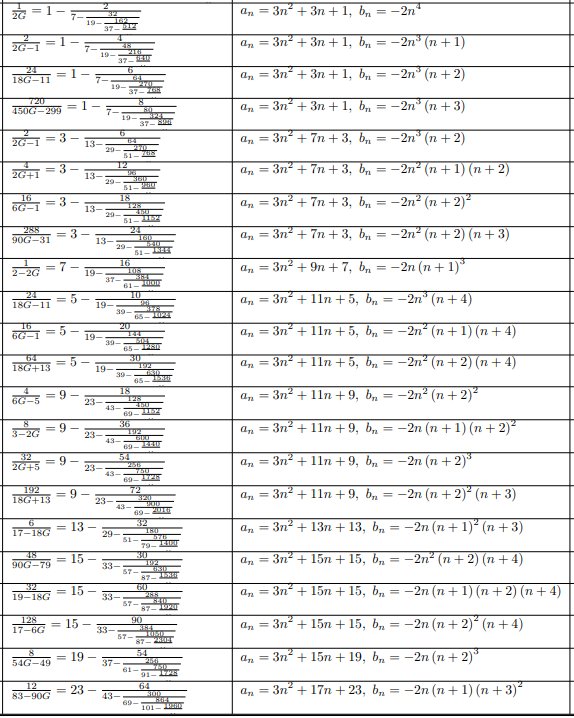 Experimental Mathematics
Discoveries in mathematics assisted by algorithms:exploring parameter spaces that humans would take too long to investigate
Intriguing possibility: human intuition + computer algorithms ⇒ discovery of new concepts

Here we 
develop a massively parallel computer algorithm 
discover an unprecedented number of formulas for mathematical constants
unveil a novel mathematical structure – the conservative matrix field
Conservative matrix fields
unify thousands of existing formulas
generate infinitely many new formulas 
lead to unexpected relations between different mathematical constants
enable new mathematical proofs, for example, the irrationality of ζ(3)
The sparsity of factorial reduction (FR)
Identification of math constants using factorial reduction
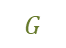 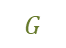 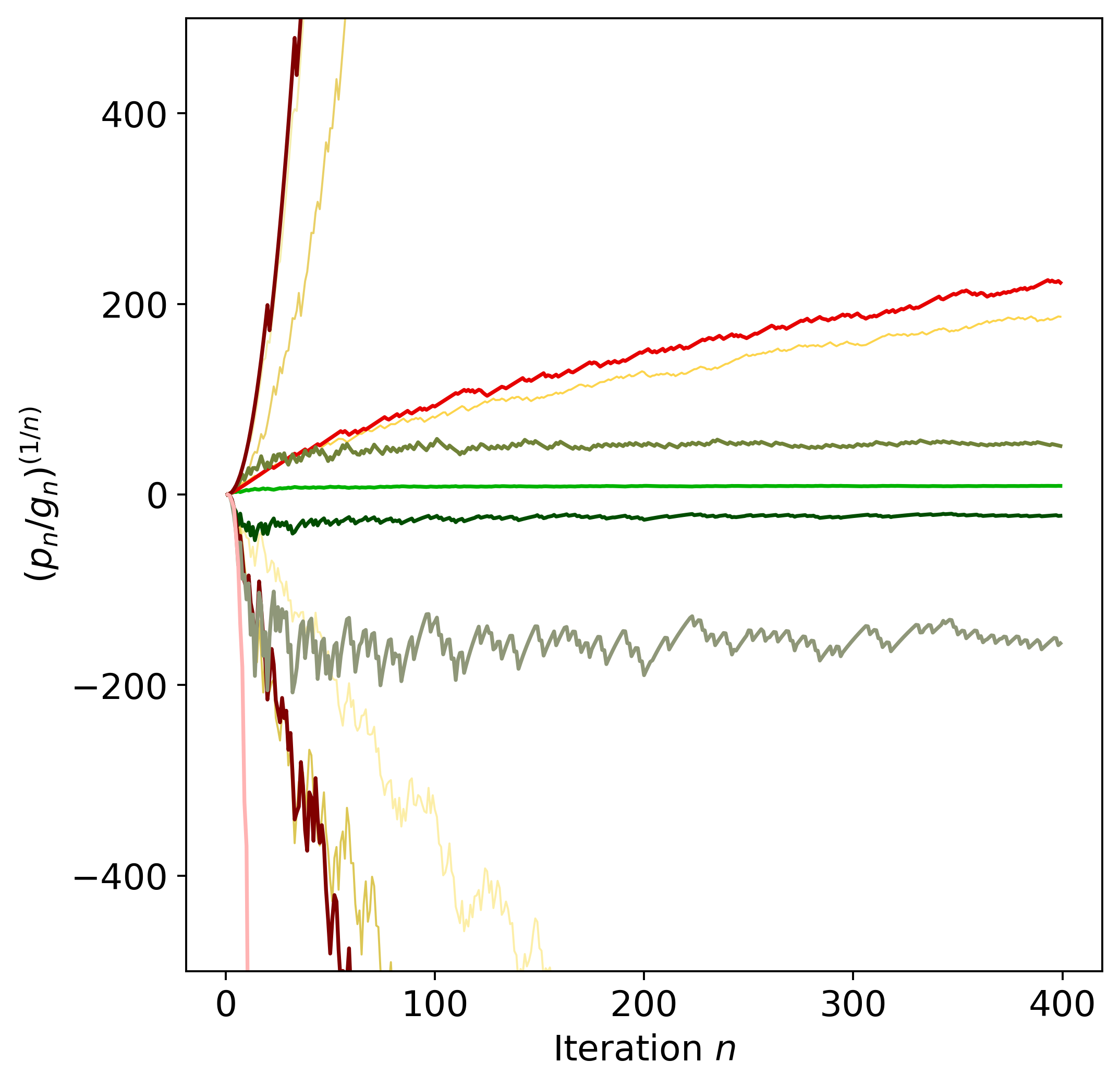 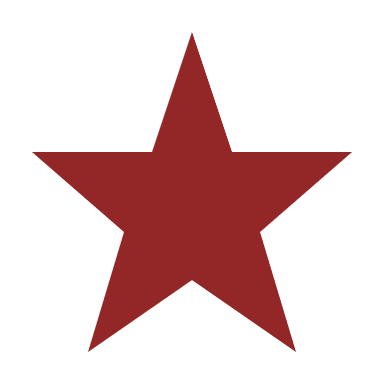 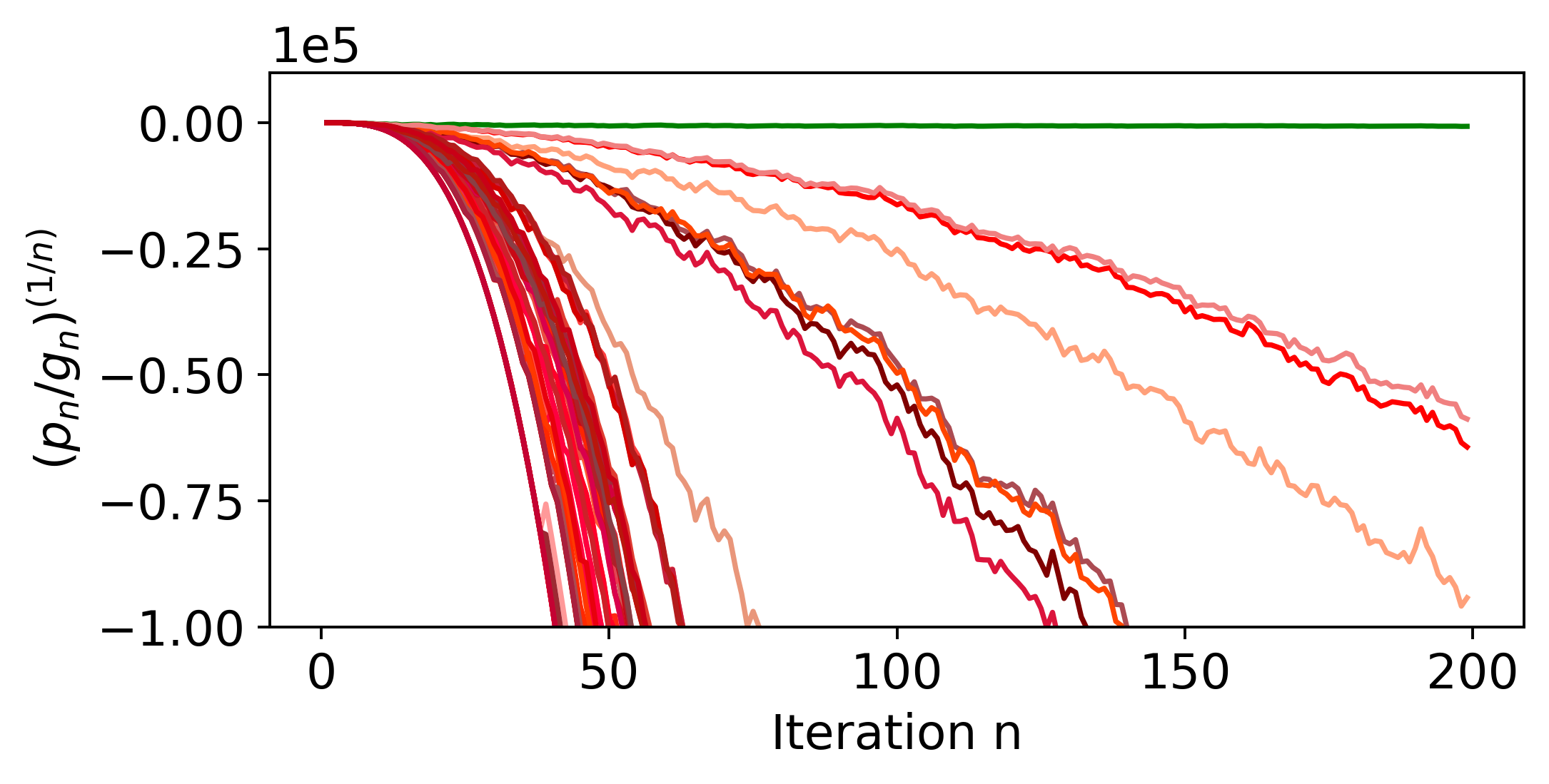 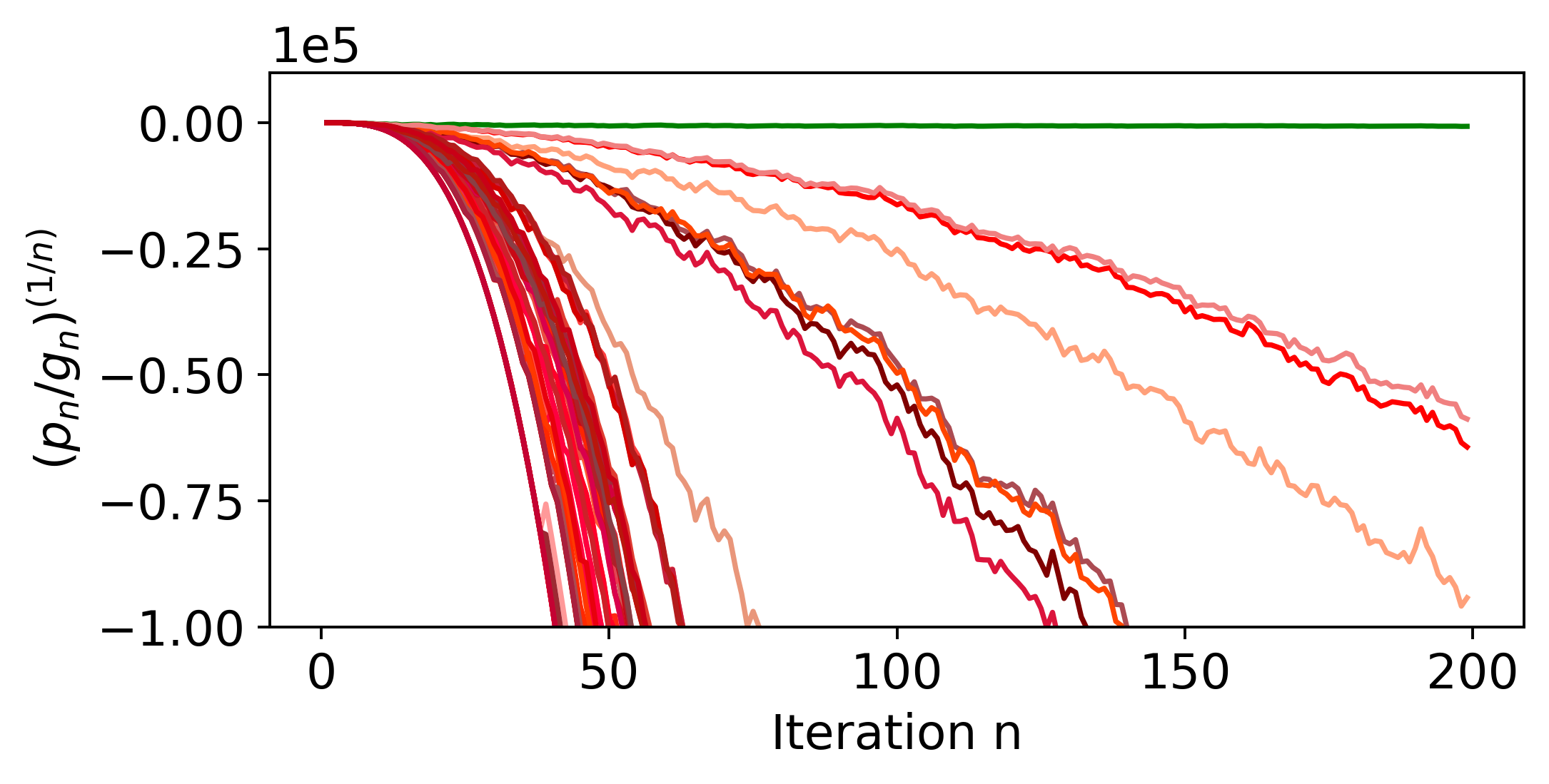 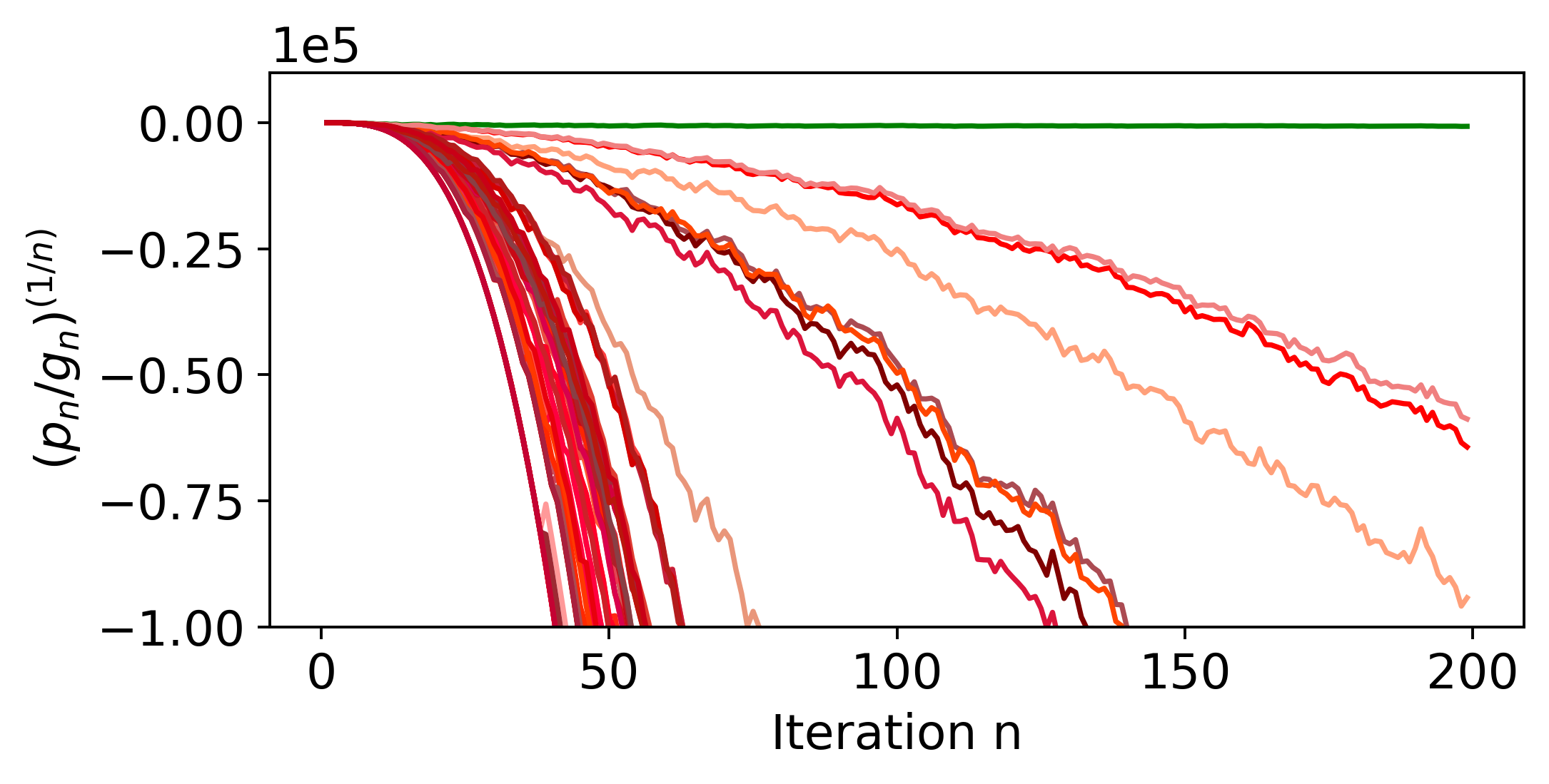 400
0
Has FR
-25000
No FR
-50000
200
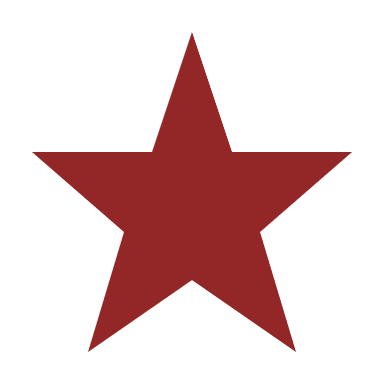 -75000
50
100
150
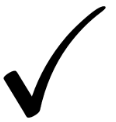 -200
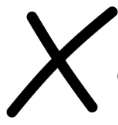 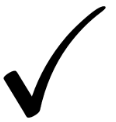 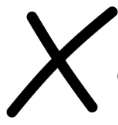 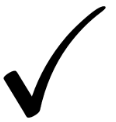 -400
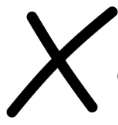 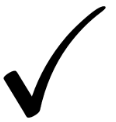 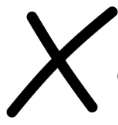 100
200
300
Black box
Meet-in-the-middle
…
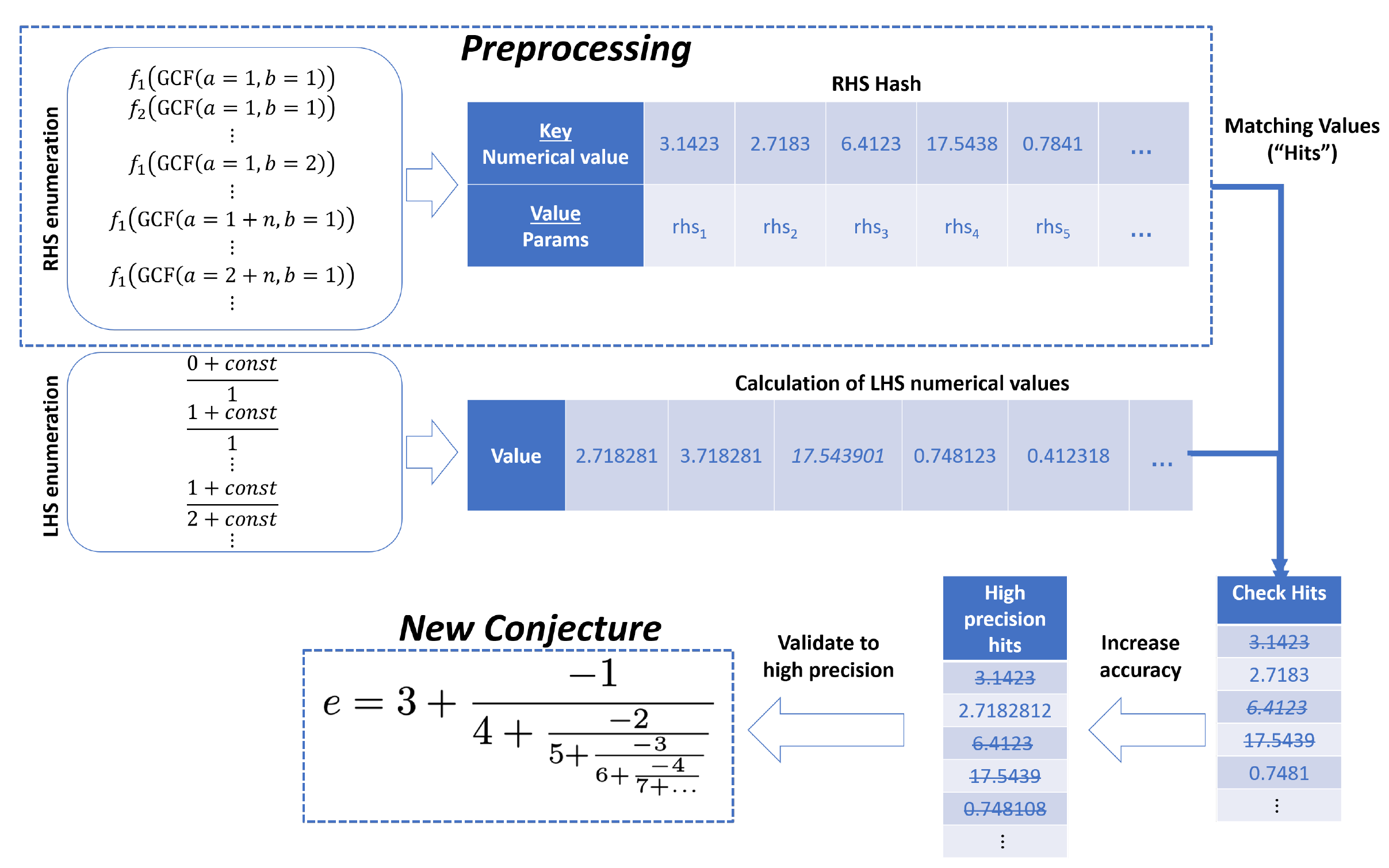 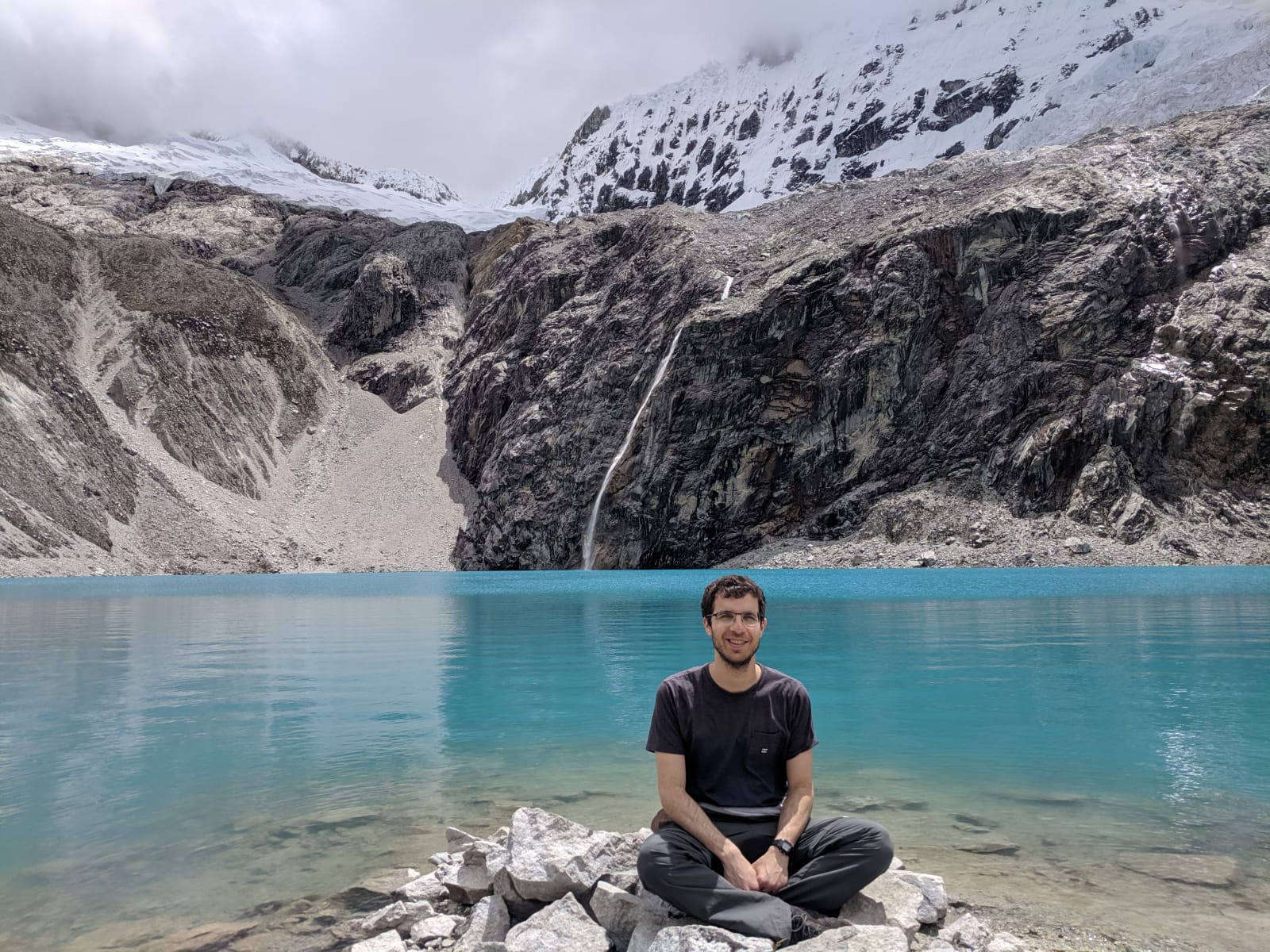 Uri Mendlovic
(Google)
Raayoni et al. Nature 590, 67–73 (2021)
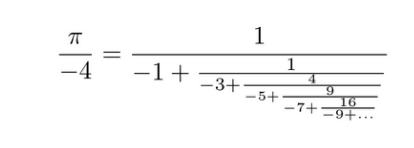 Gradient descent on recurrent formulas
x=-3,y=-2
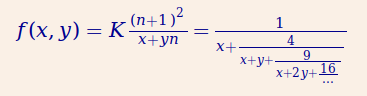 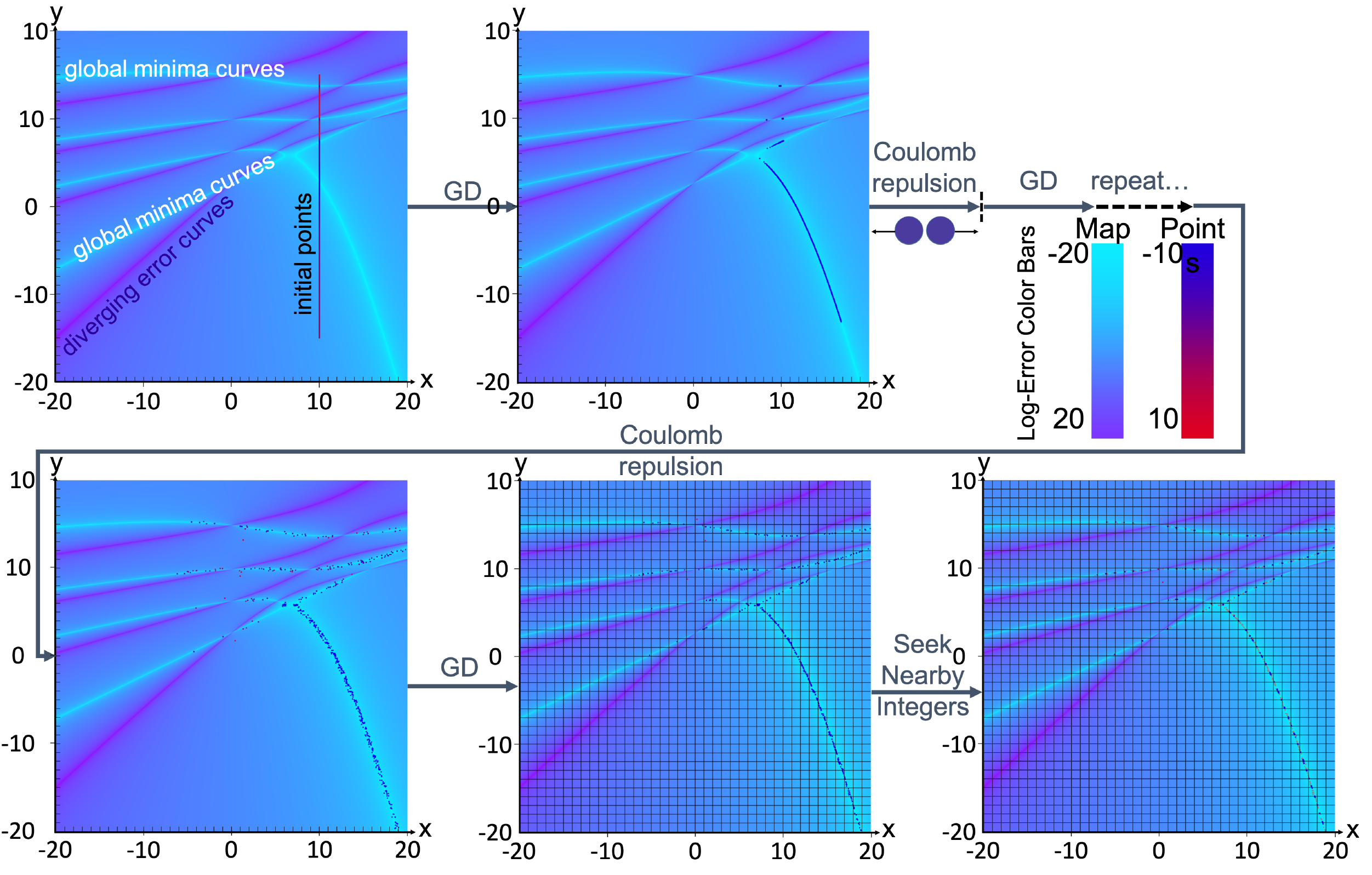 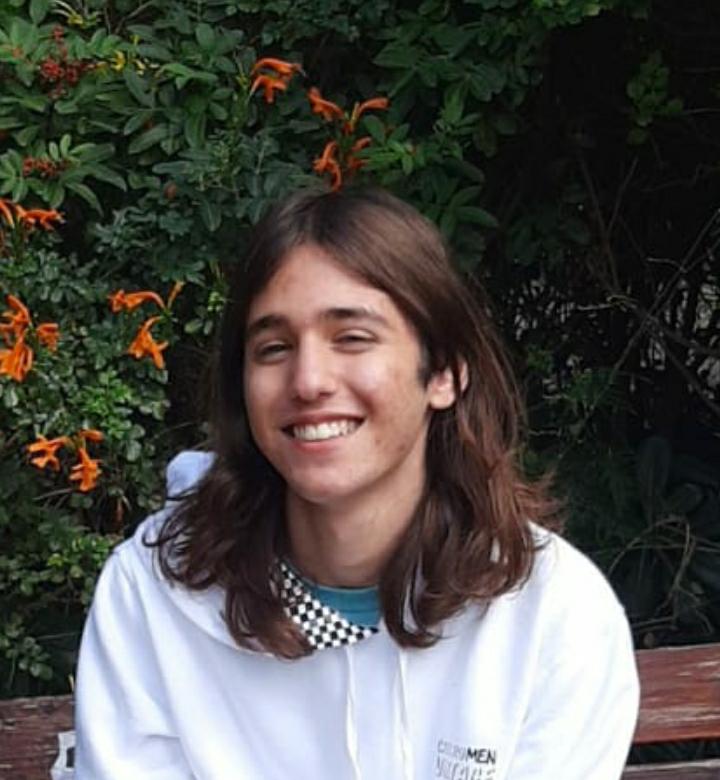 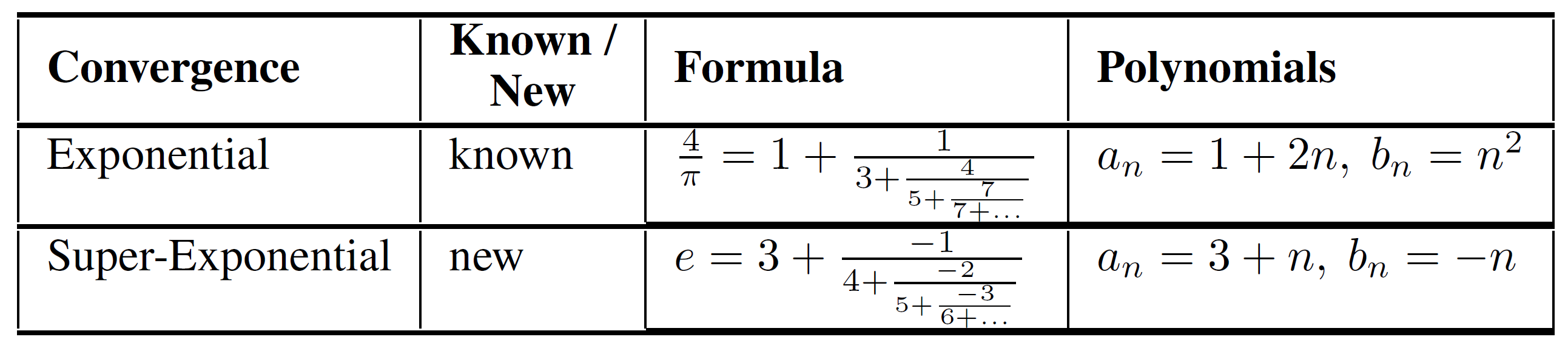 Yahel Manor
Raayoni et al. Nature 590, 67–73 (2021)
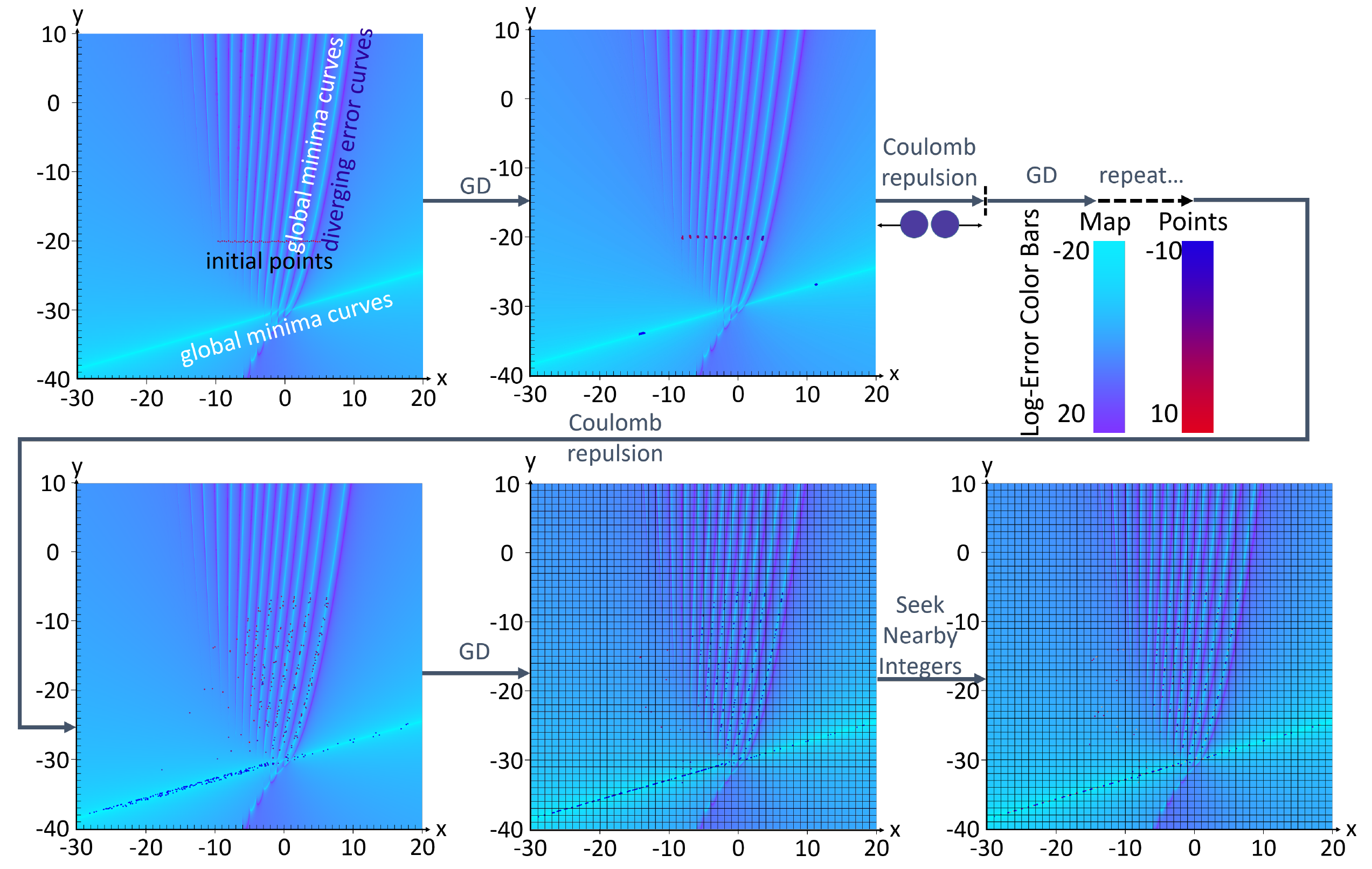 K_n=0^\infty (n+1)^2/(yn+x)
(4/pi) - 1
(Simple) continued fractions
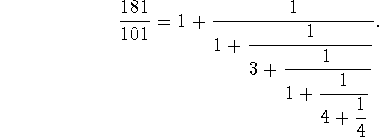 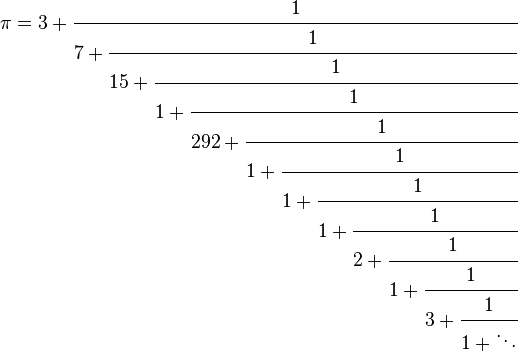 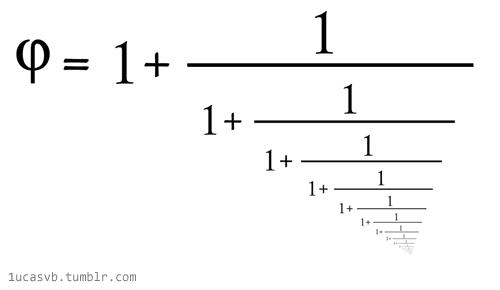 Types of continued fractions
Combine a broad mathematical scope and computational simplicity
Appears in number theory and physics
Debye model and the Stefan–Boltzmann law
Apéry’s constant
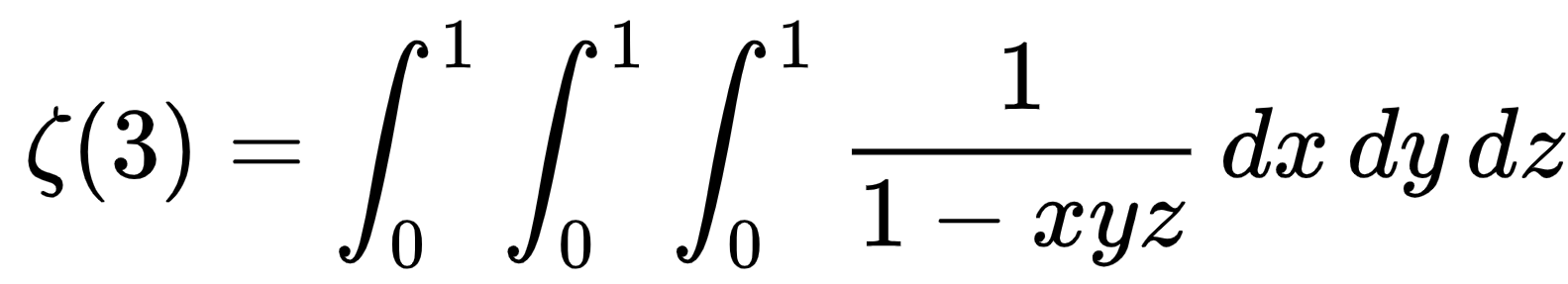 =1.20205690315959428539973816151144999076…
Apéry’s PCF:
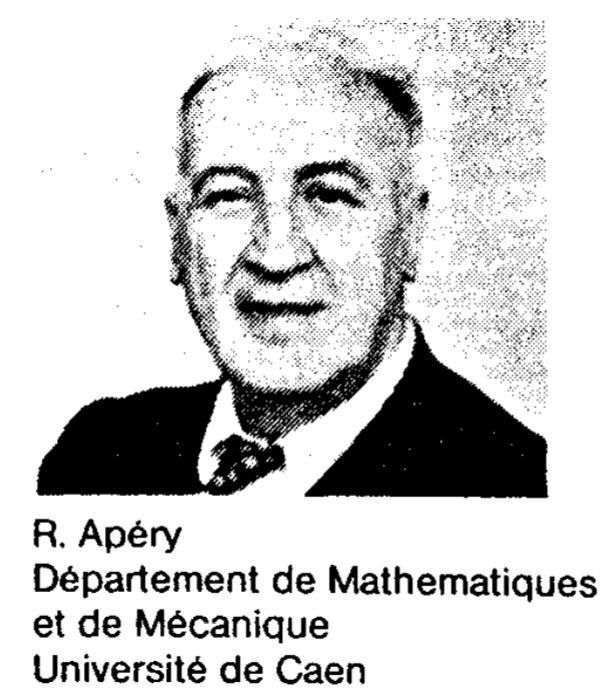 Can we generalize his approach to other constants?
Recursion Formula for PCFs
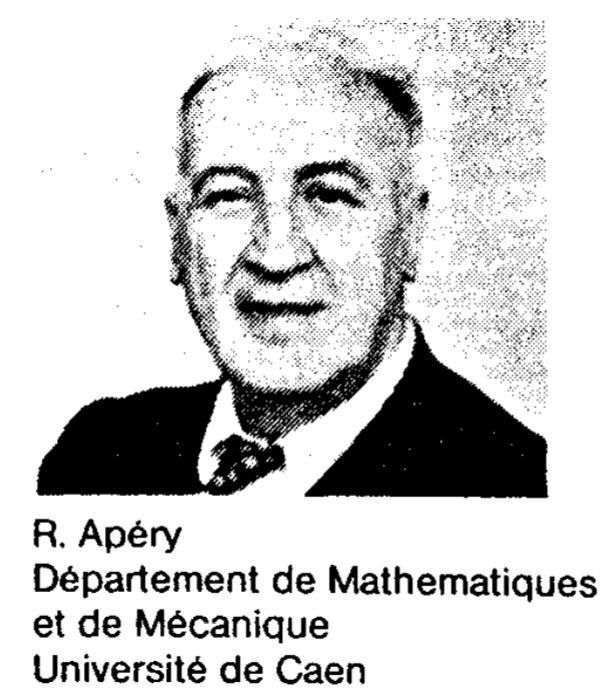 Irrationality criteria
Recursion Formula for PCFs
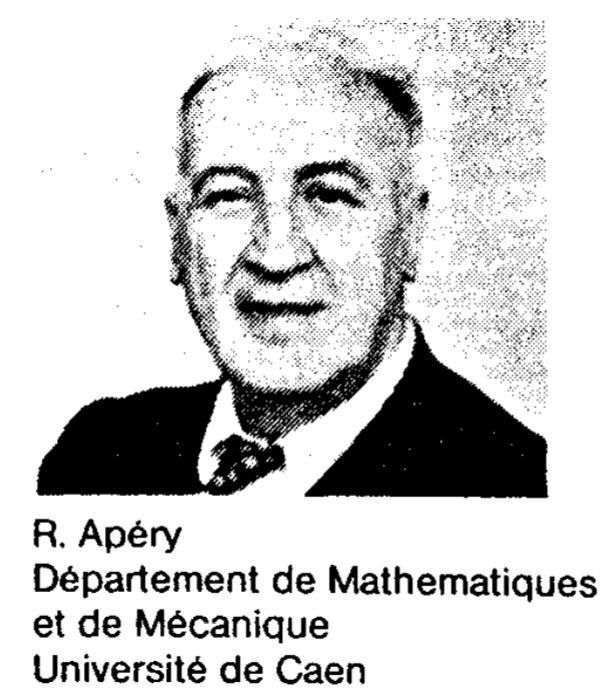 Factorial Reduction
Common divider:
Not related to fundamental constants
Common divider:
No factorial reduction
Ben David et al. arXiv 2111.04468 (2021)
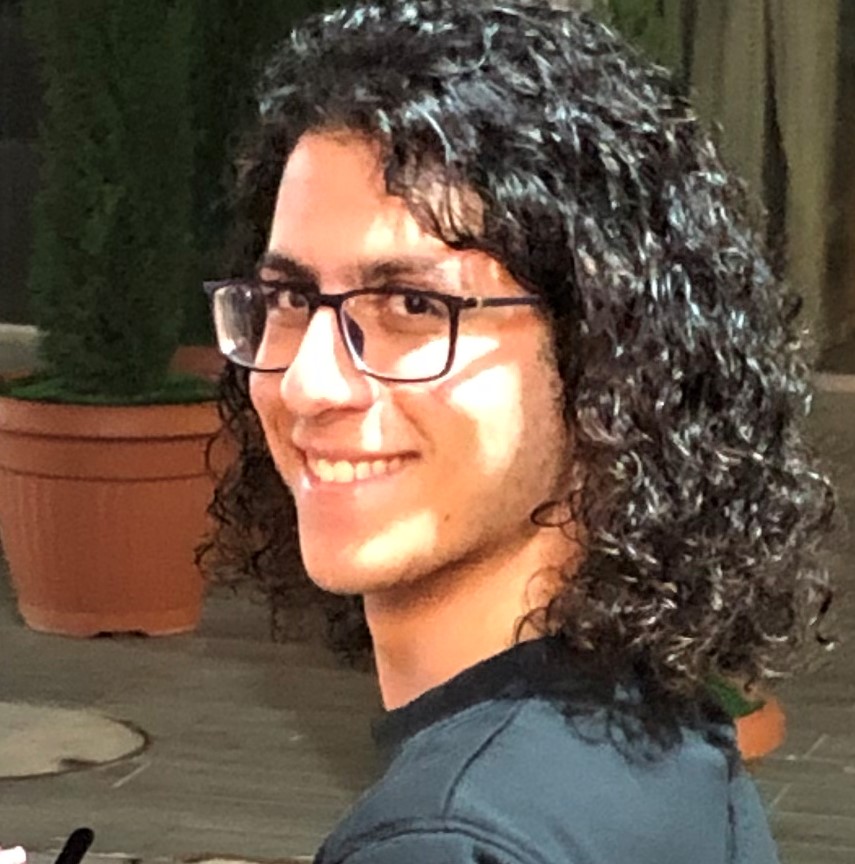 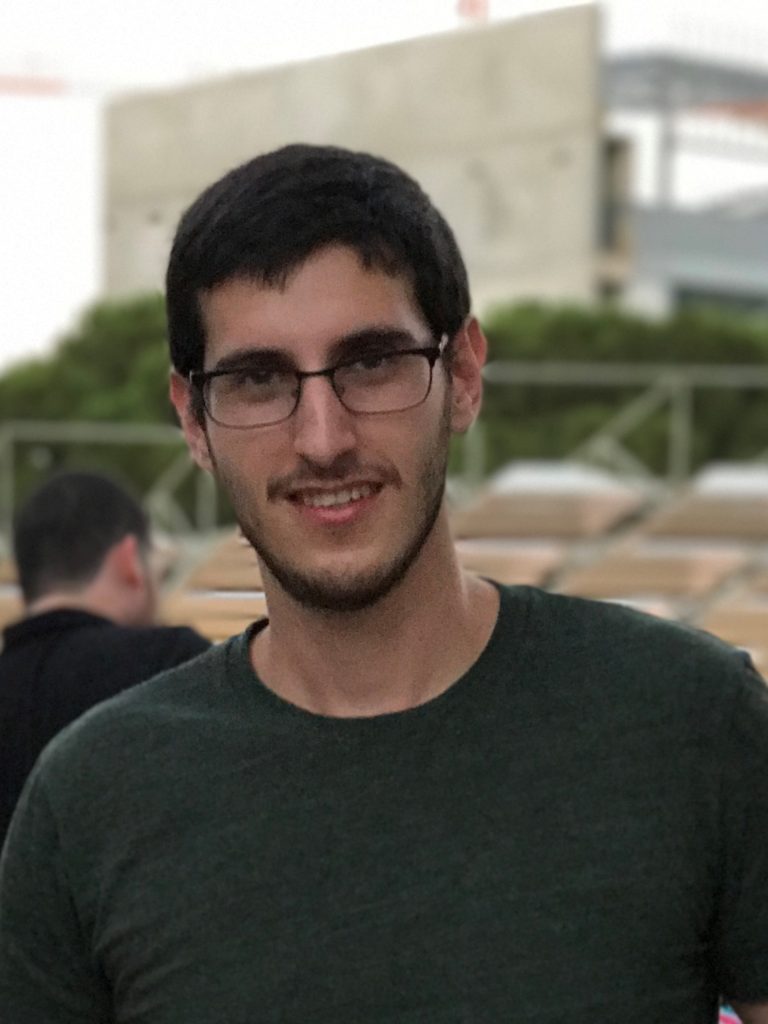 Which PCFs have FR?
“The miracle of FR”

Extremely rare in random PCFs

Appears in all historical PCF examples 

Appears in all the PCFs that we found to express mathematical constants

Open question: what PCFs have FR? How to identify them in advance?
Nadav Ben David
Guy Nimri
Ben David et al. arXiv 2111.04468 (2021)
Generalizing Apéry
A formula for δ
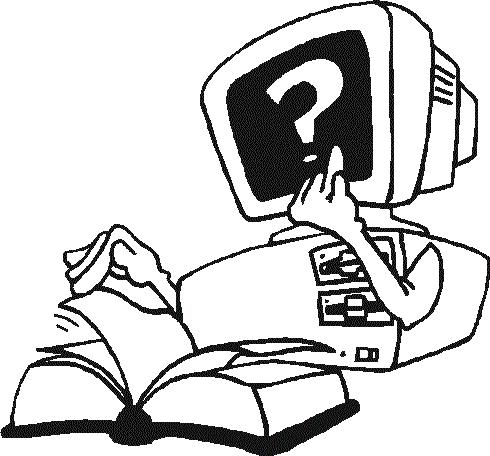 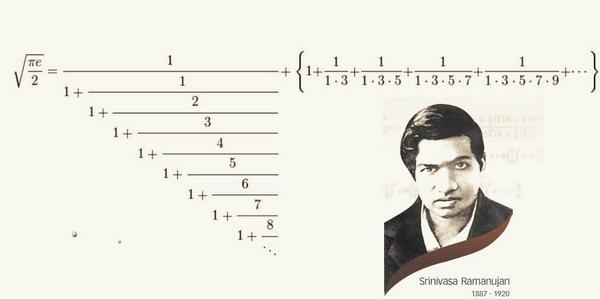 Take-home messages
For centuries, discoveries of formulas for mathematical constants have been acts of ingenuity, creativity

Experimental mathematics enables novel approach for mathematical research
Algorithm-driven, massive parallel, community of volunteers

Discovery of a new mathematical structure
An underlying hierarchy for constants
Open problems – help us!

Soon: the “arXiv” of fundamental constants and their relations
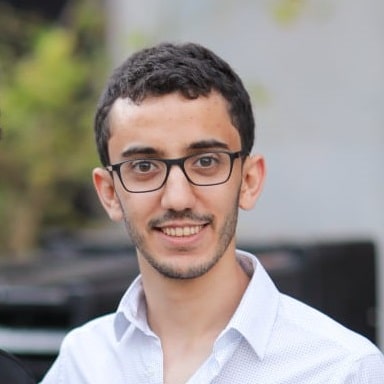 Scheme Creation
Result Verification
Formulas from the literature
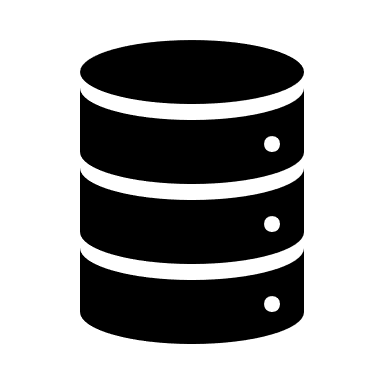 Formulas Database
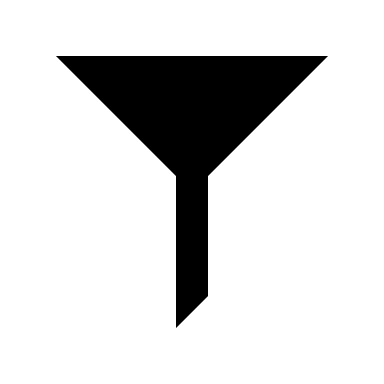 On-Site
Past results
New results
Rotem Elimelech
Next Search Space
FormulasCandidates
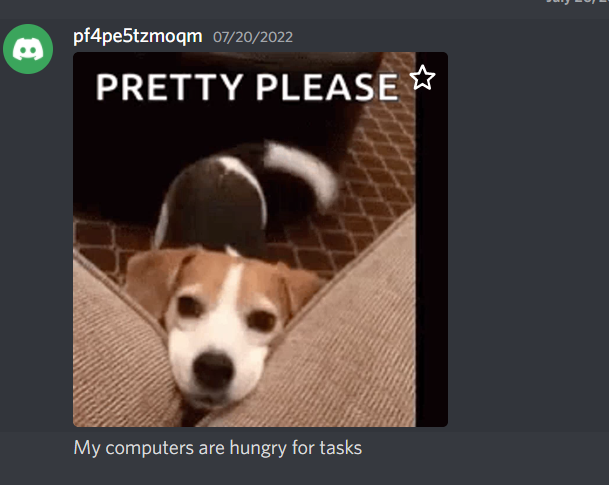 Resource Manager Server
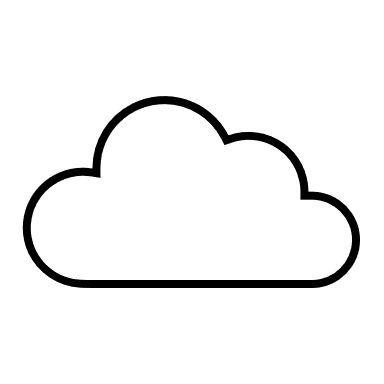 Off-Site
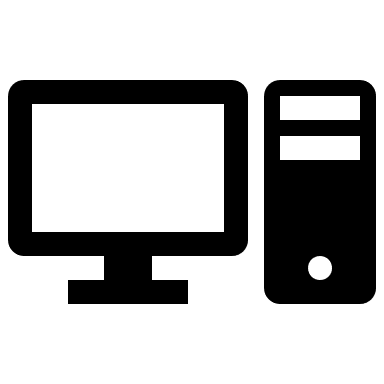 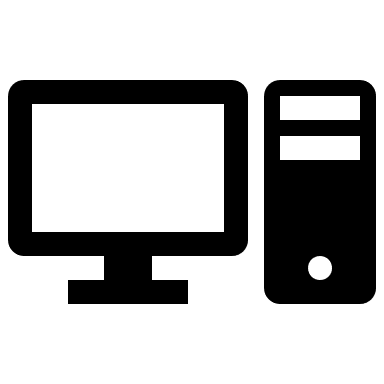 Volunteer Network
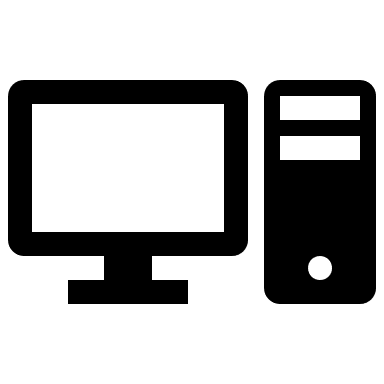 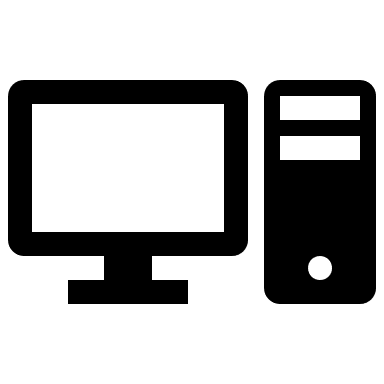 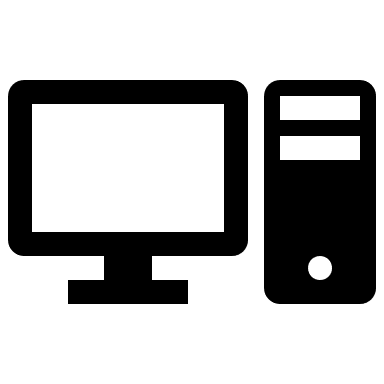 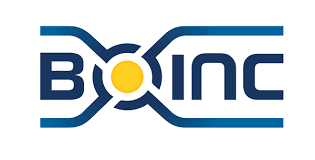 Elimelech et al. arXiv:2308.11829 (2023)
BOINC Results
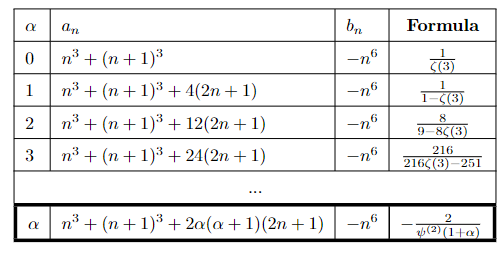 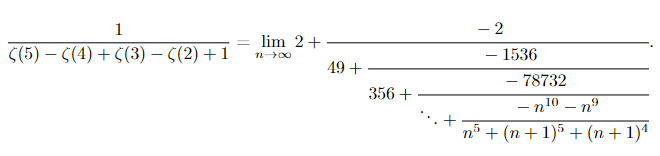 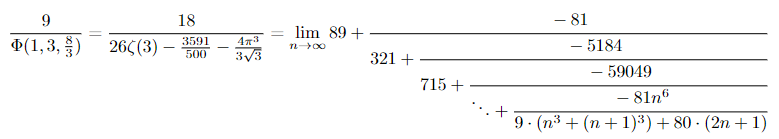 * FR+PSLQ
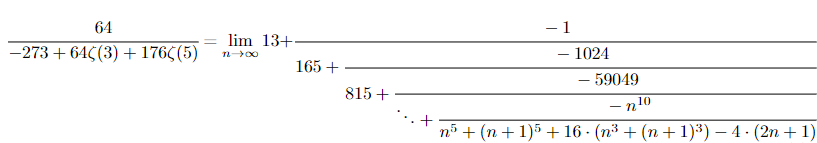 Elimelech et al. arXiv:2308.11829 (2023)
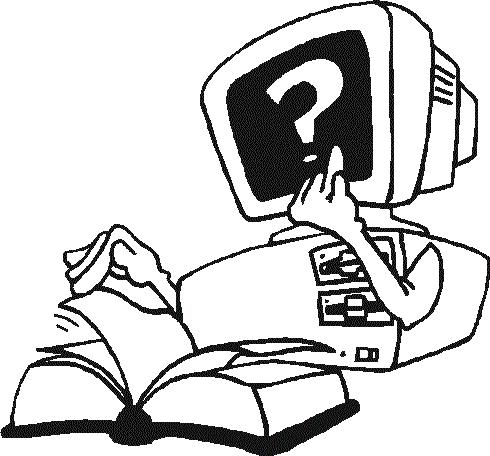 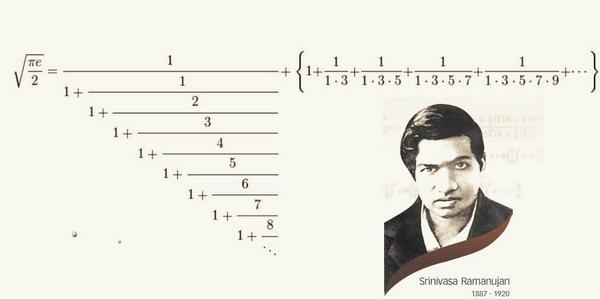 Take-home messages
For centuries, discoveries of formulas for mathematical constants have been acts of ingenuity, creativity

Experimental mathematics enables novel approach for mathematical research
Algorithm-driven, massive parallel, community of volunteers

Discovery of a new mathematical structure
An underlying hierarchy for constants
Open problems – help us!

Soon: the “arXiv” of fundamental constants and their relations
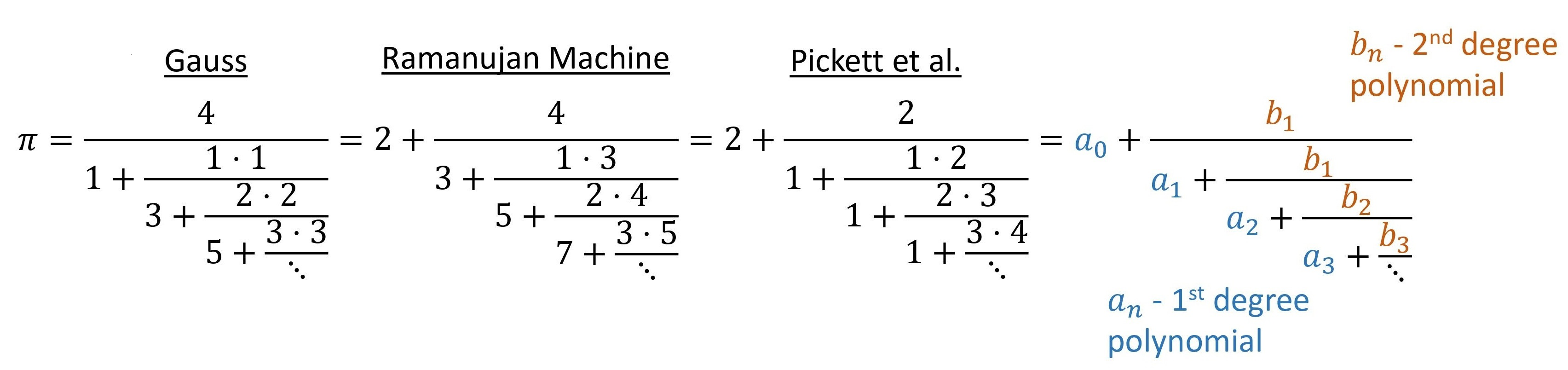 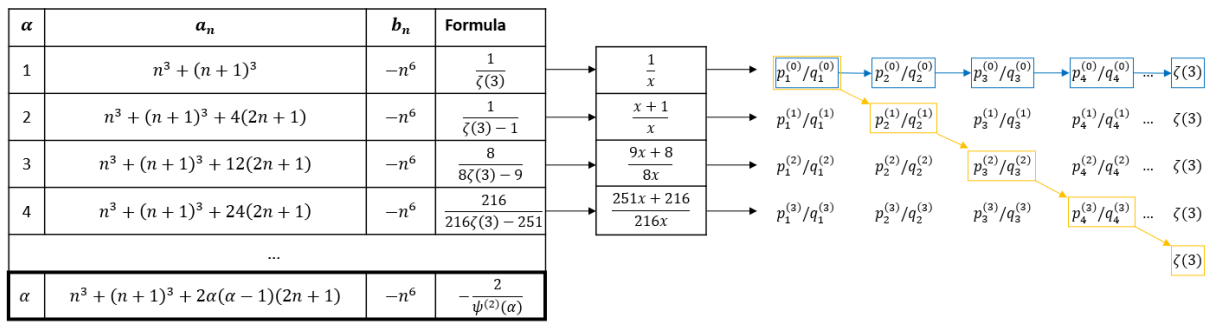 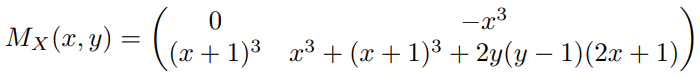 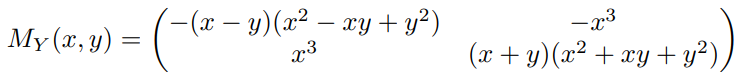 Can we generalize and extract all these formulas from a unified theory?
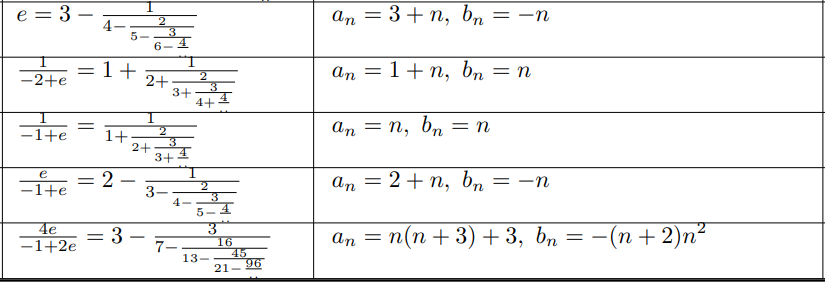 Looking for an underlying theory…
Can we generalize and extract all these expressions from a unified theory?
Can we generalize and extract all these formulas from a unified theory?
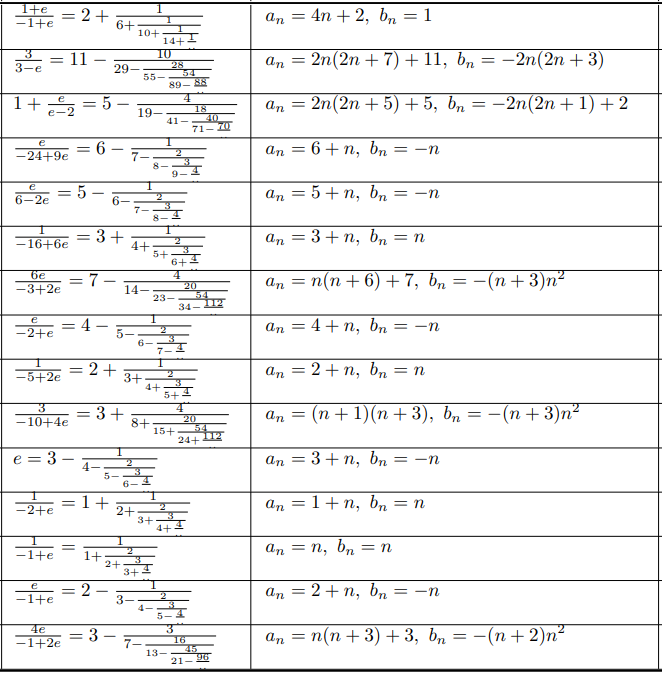 Recursion Formula for PCFs
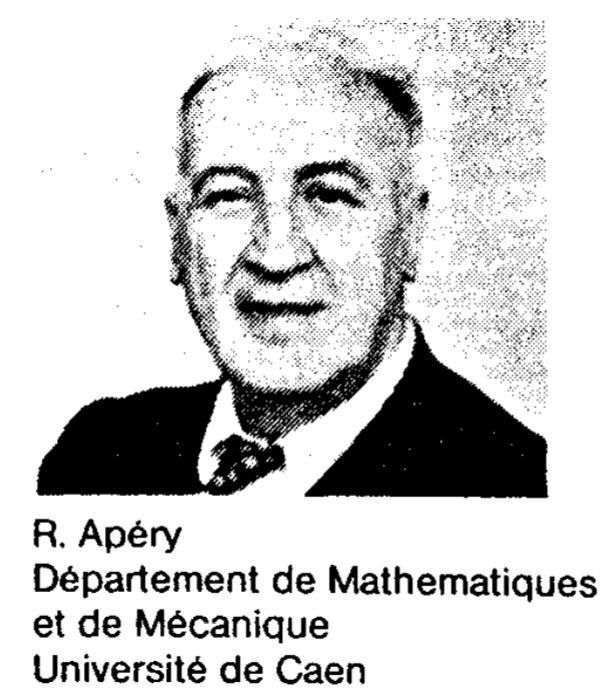 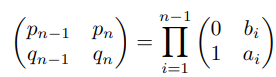 Conservative Matrix Field
Elimelech et al. arXiv:2308.11829 (2023)
Conservative Vector Field
Elimelech et al. arXiv:2308.11829 (2023)
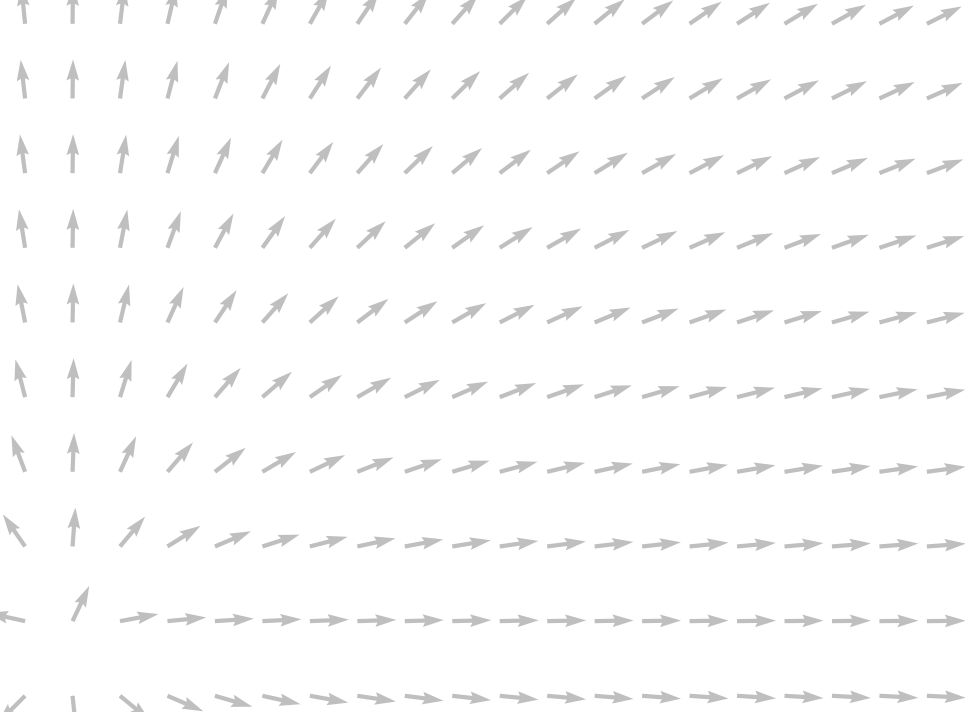 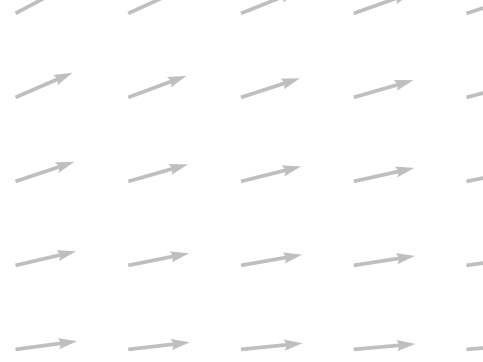 +
Conservative Matrix Field
Elimelech et al. arXiv:2308.11829 (2023)
Slow convergence
Slow convergence
Fast convergence
https://www.youtube.com/watch?v=yxJa8NfQK6g&ab_channel=RamanujanMachine
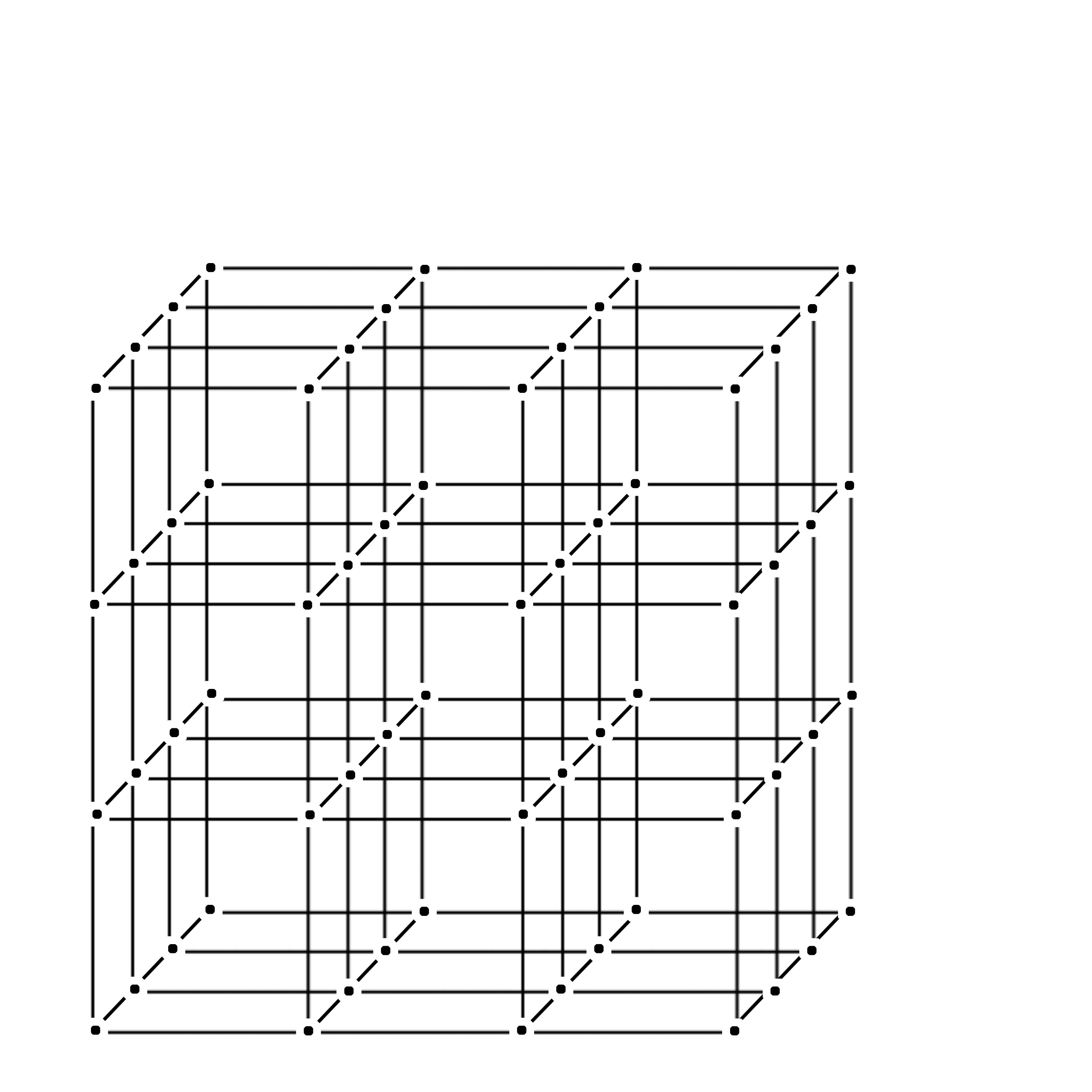 Multi-dimensional CMF
Origin
Can we generalize and extract all these formulas from a unified theory?
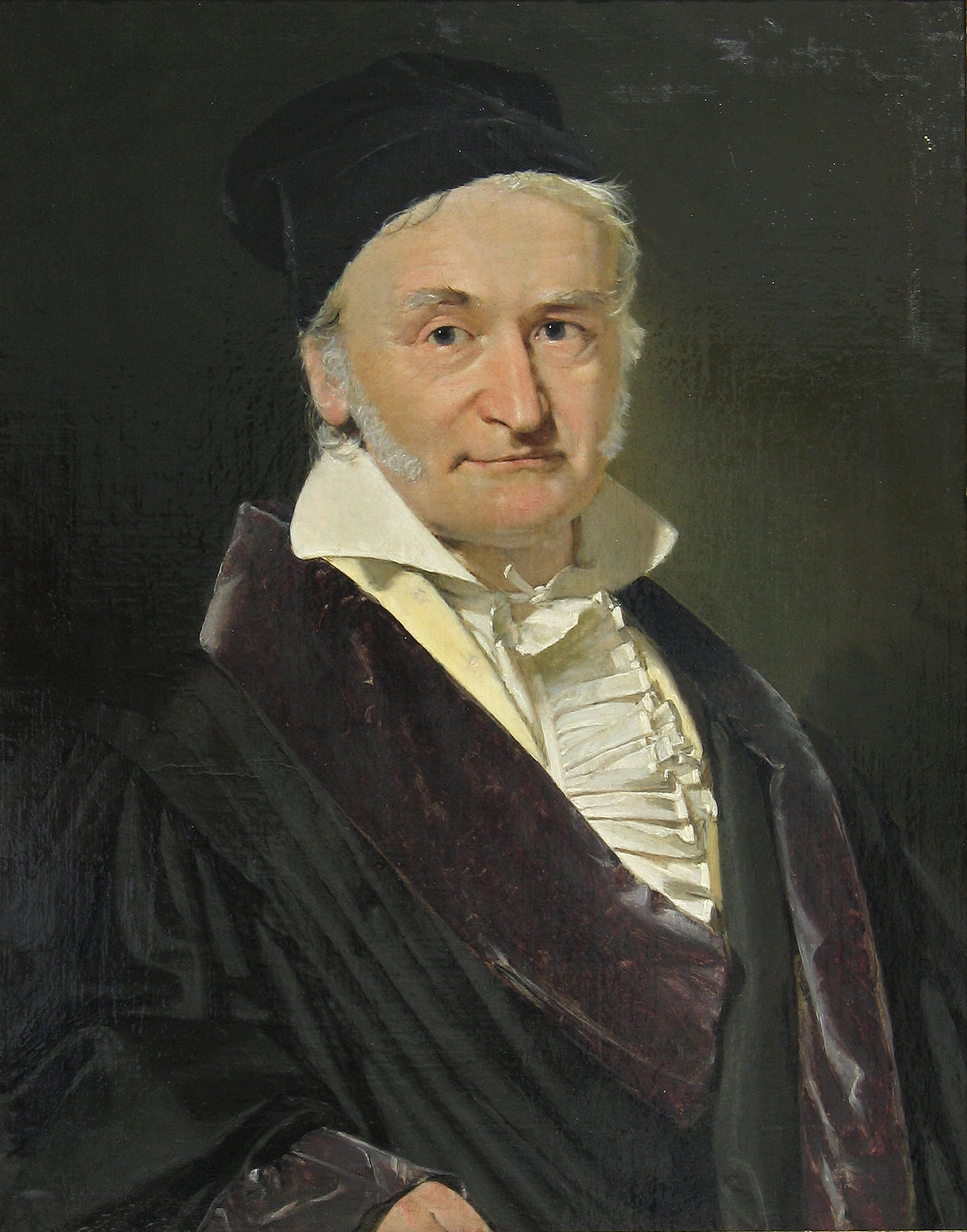 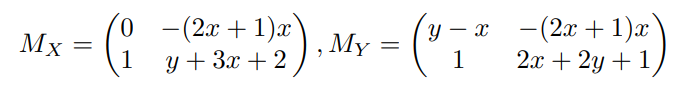 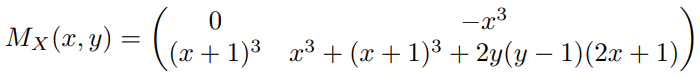 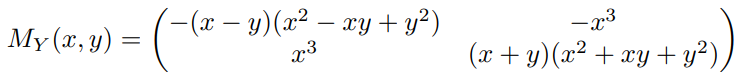 Slow convergence
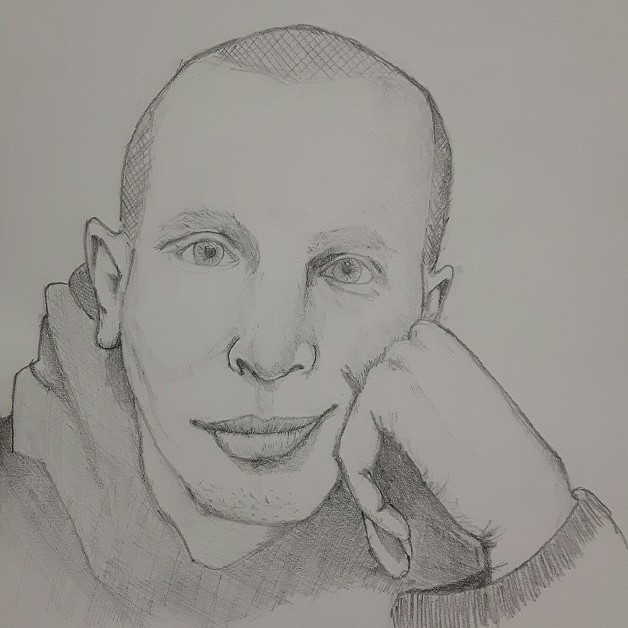 Fast convergence
proves the irrationality of Zeta[3]
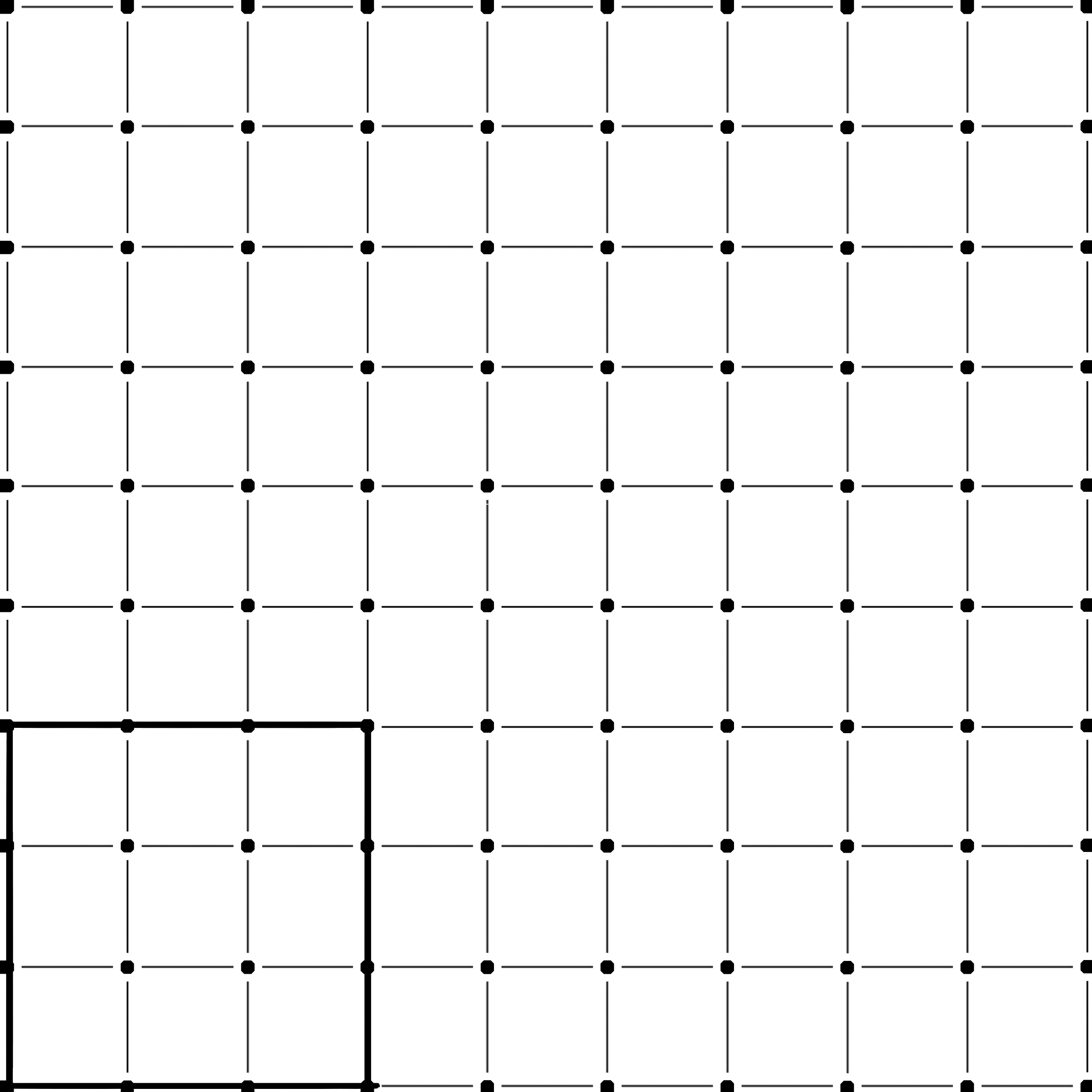 David, arXiv 2303.09318 (2023)
Can you generalize it? 

Find such a CMF for 𝜁(5)
Ofir David
Slow convergence
Generalizing Apéry to CMFs
A formula for δ
What we know and what we guess about CMFs
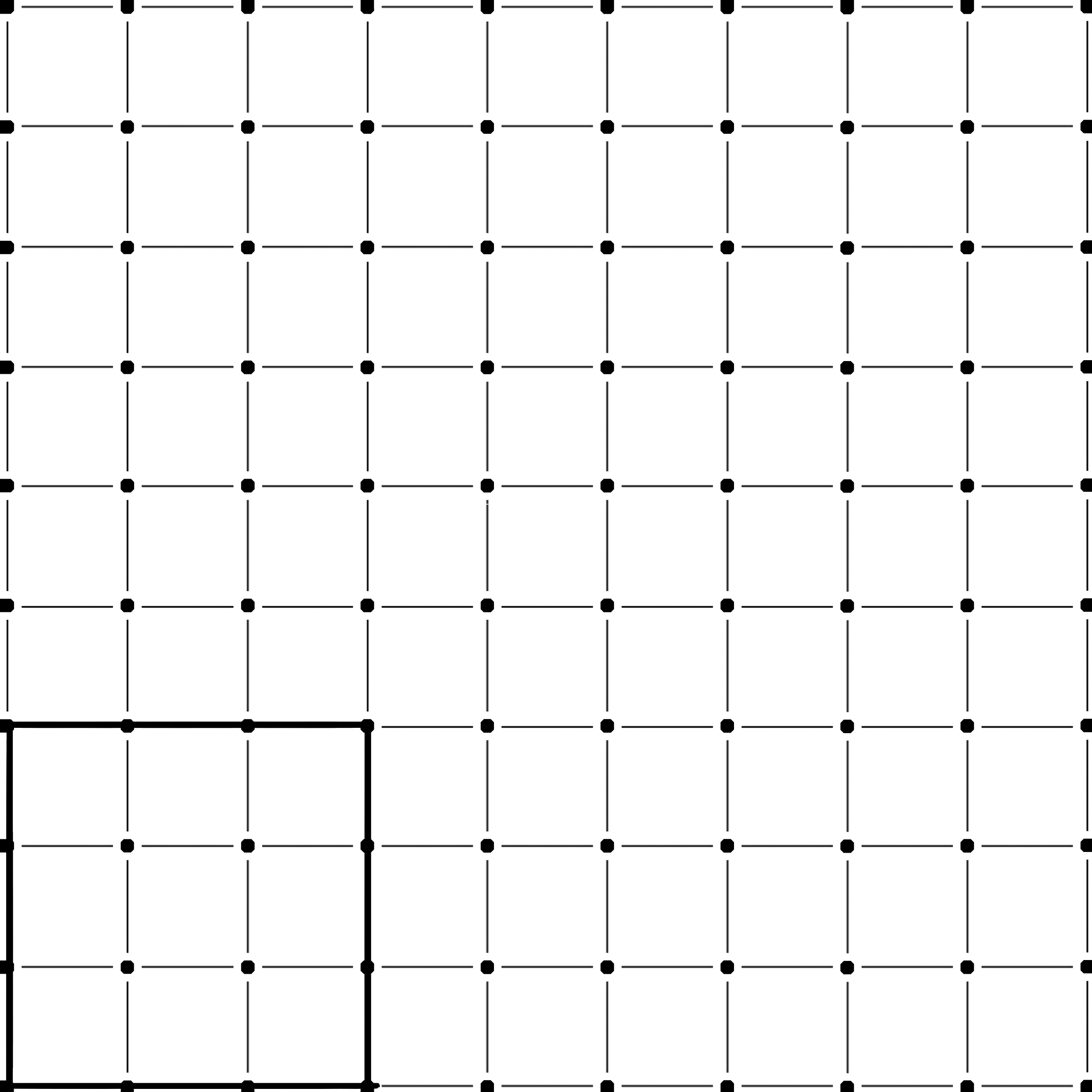 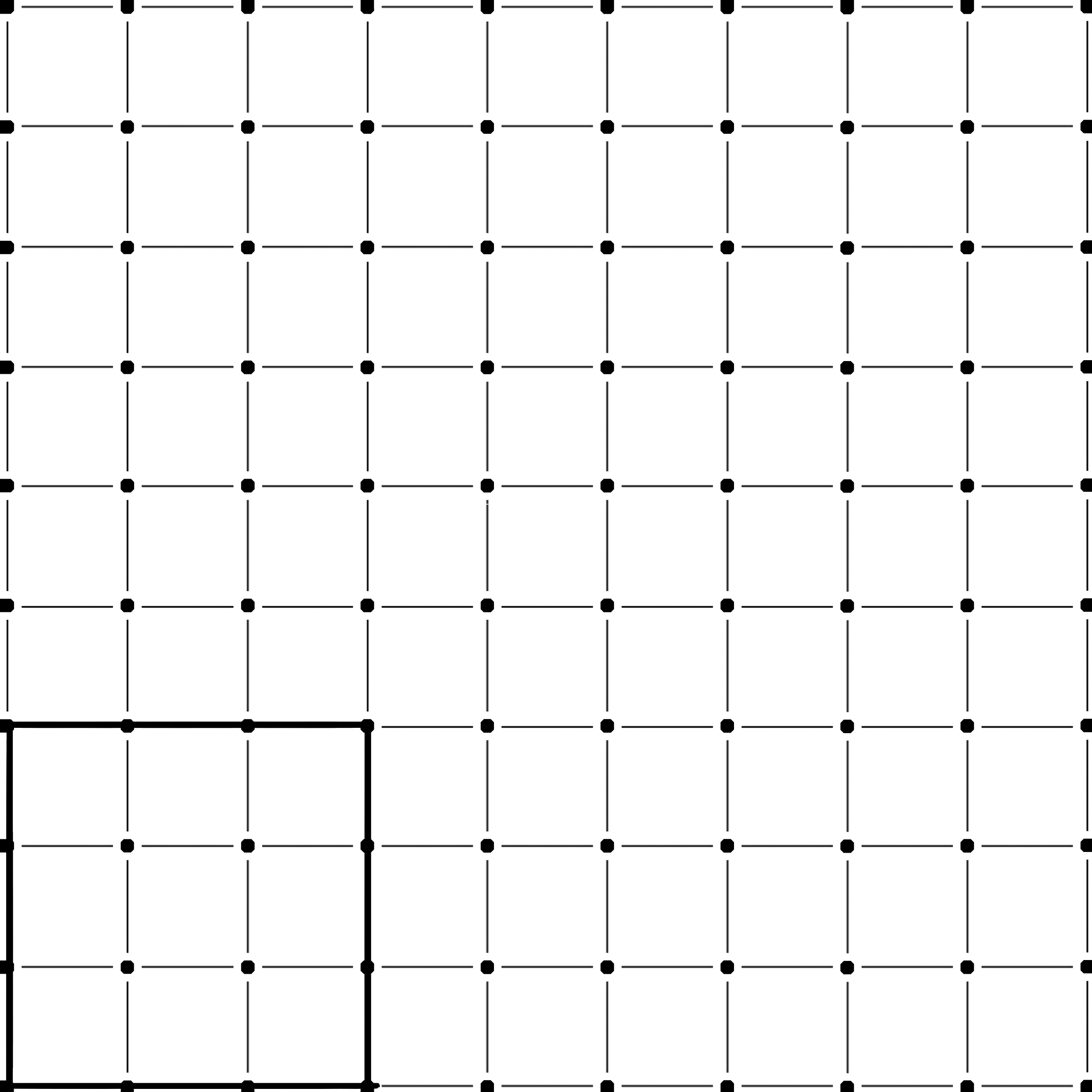 Elimelech et al. arXiv:2308.11829 (2023)
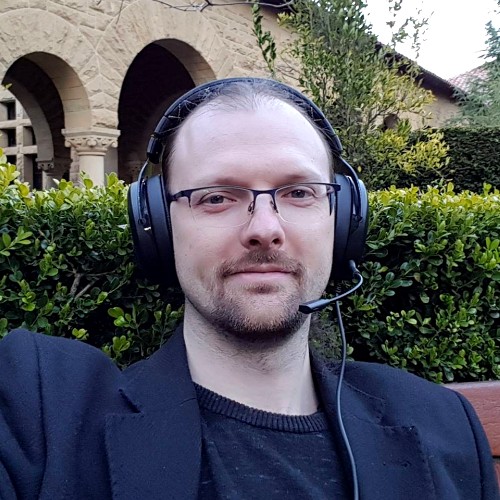 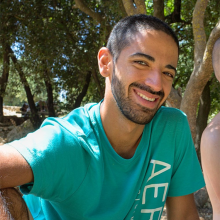 Open Questions: math\algo
Carlos De la Cruz
Michael Shalyt
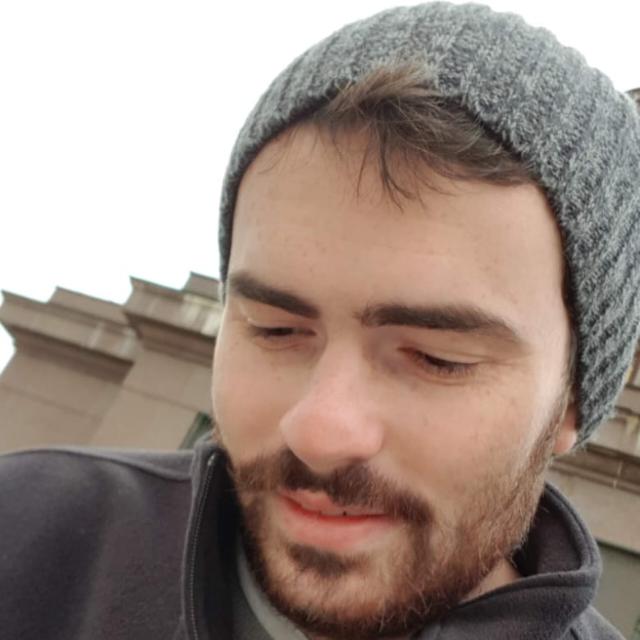 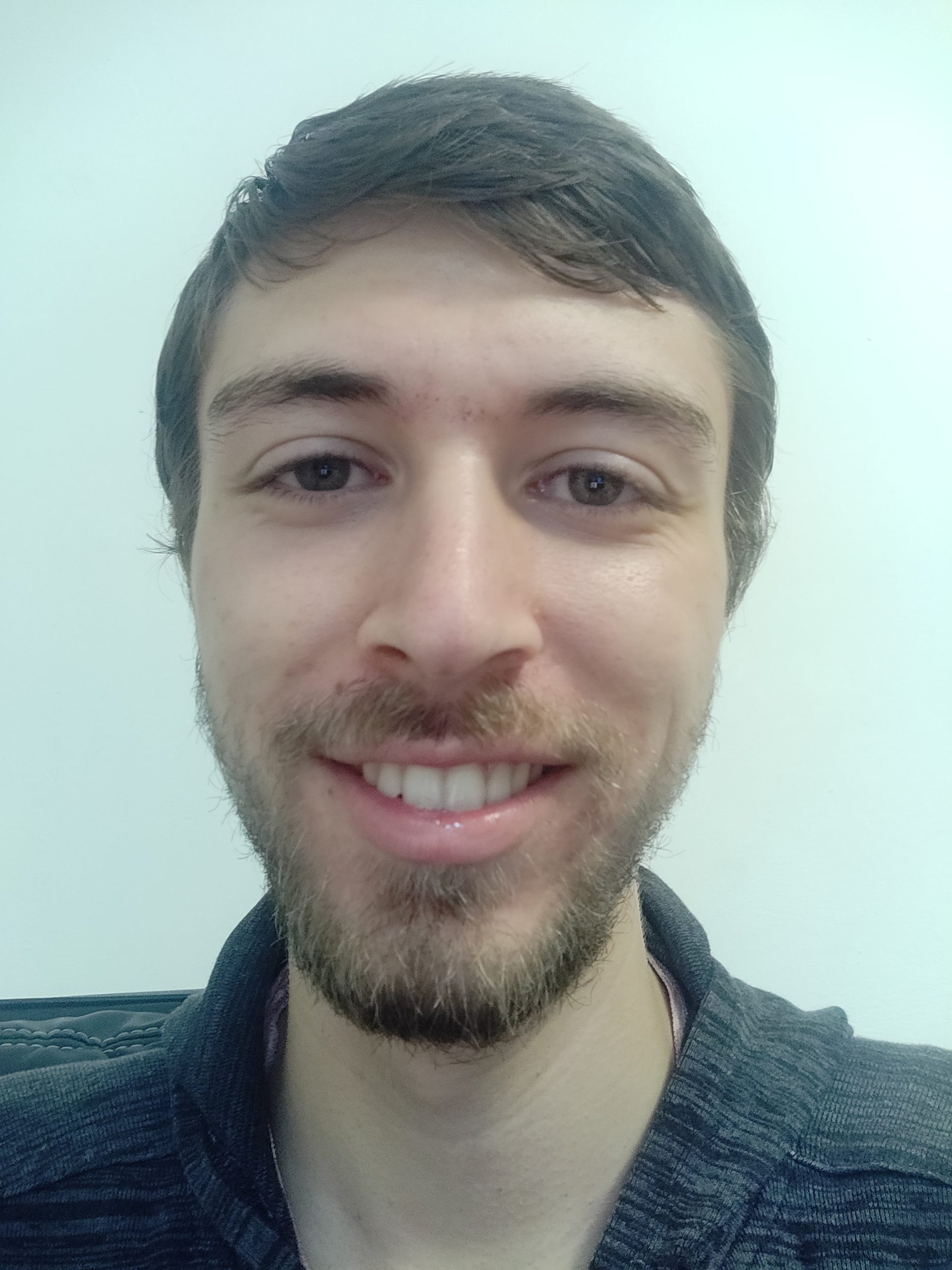 Rotem Kalisch
Eyal Kalman
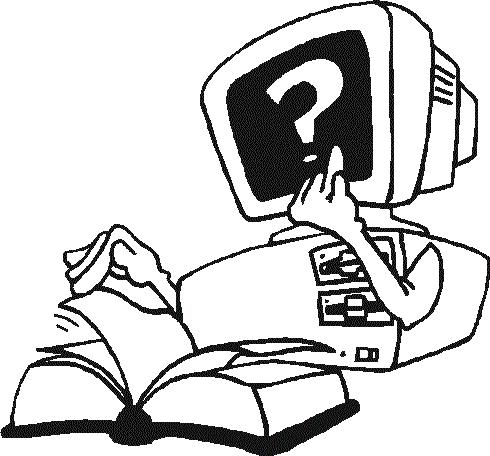 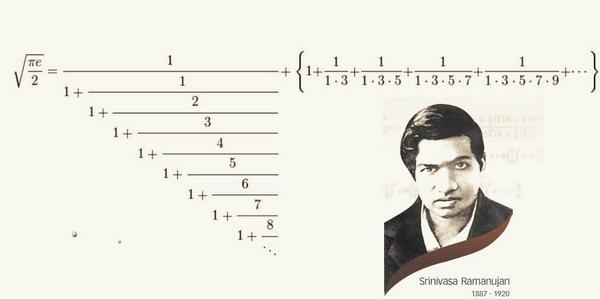 Take-home messages
For centuries, discoveries of formulas for mathematical constants have been acts of ingenuity, creativity

Experimental mathematics enables novel approach for mathematical research
Algorithm-driven, massive parallel, community of volunteers

Discovery of a new mathematical structure
An underlying hierarchy for constants
Open problems – help us!

Soon: the “arXiv” of fundamental constants and their relations
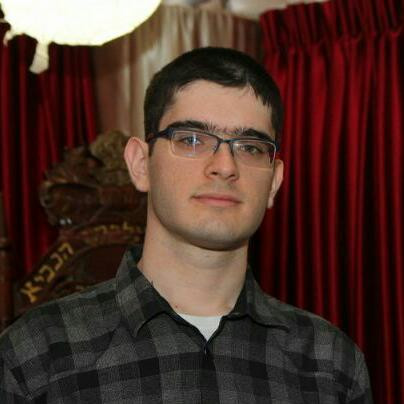 Itay Beit-Halachmi
Can we find similar structures for constants in other fields of science?
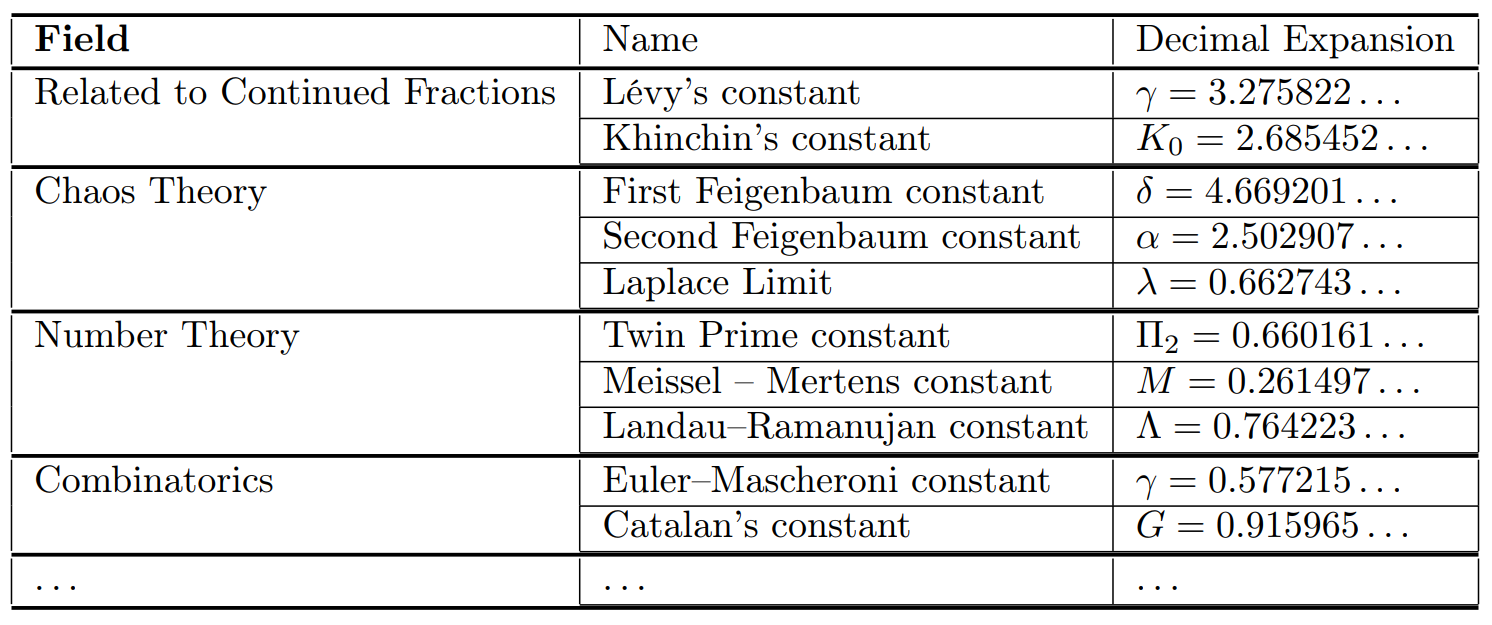 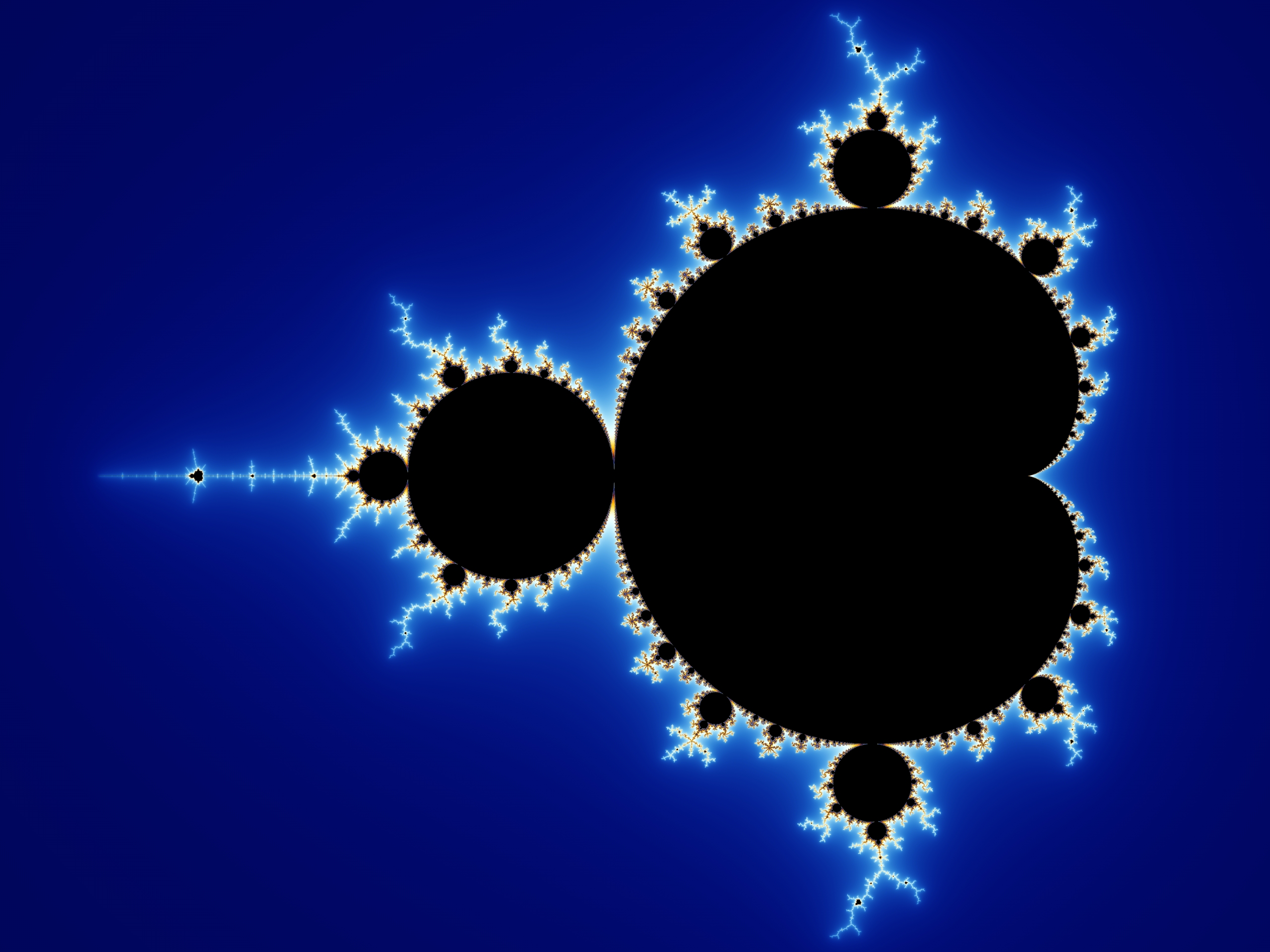 Open questions in chaos theory
Feigenbaum’s constants appear in problems of fluid-flow turbulence, electronic oscillators, chemical reactions, and even in the Mandelbrot set
Mathematical constants appear in many fields of science
Constants provide an absolute ground truth, with unlimited amounts of data
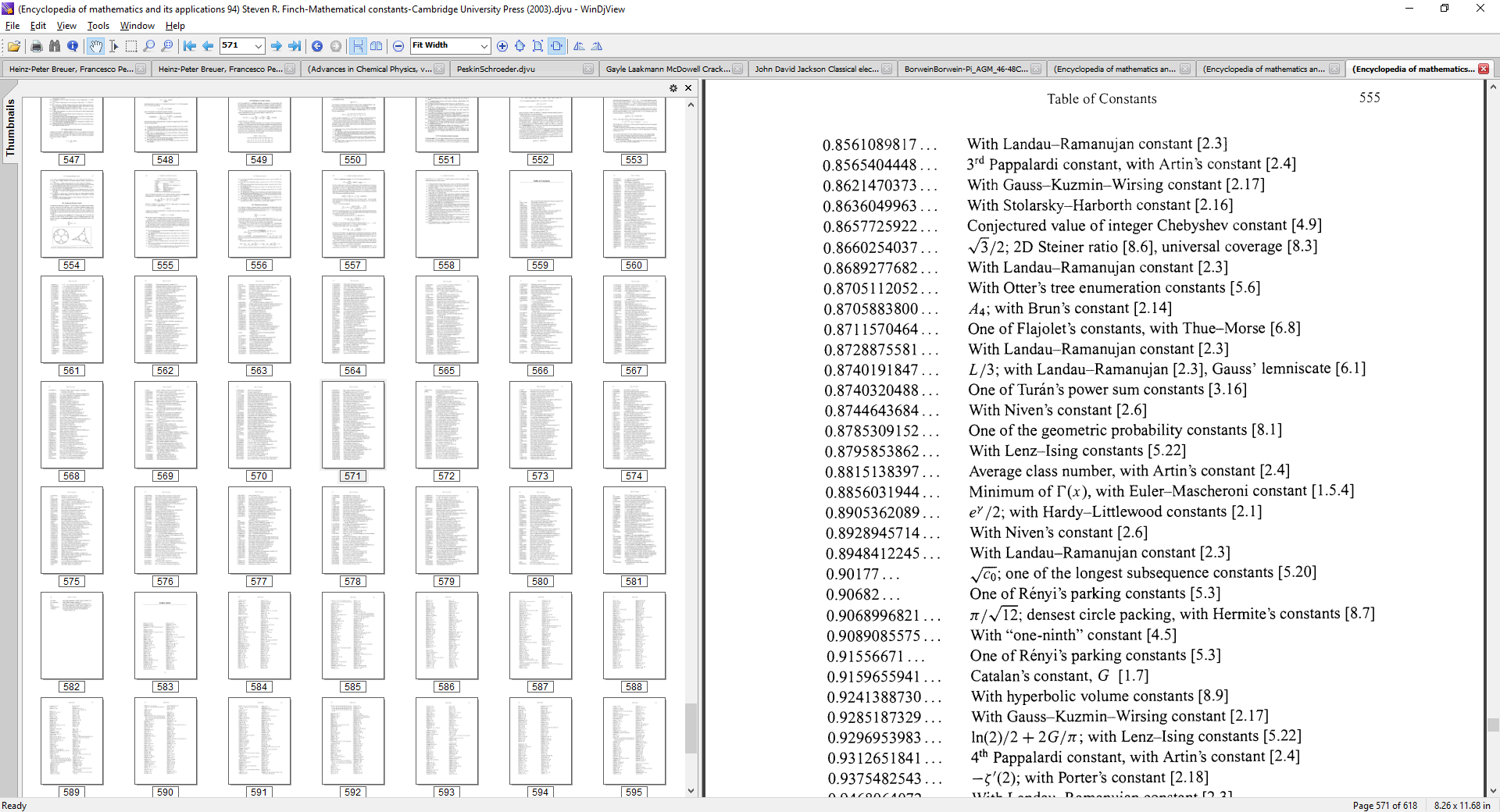 Mathematical Constants, Steven R. Finch (Cambridge University Press, 2003)
Encyclopedia of Mathematics and its Applications; v. 94
Library of Integer Relations and Constants
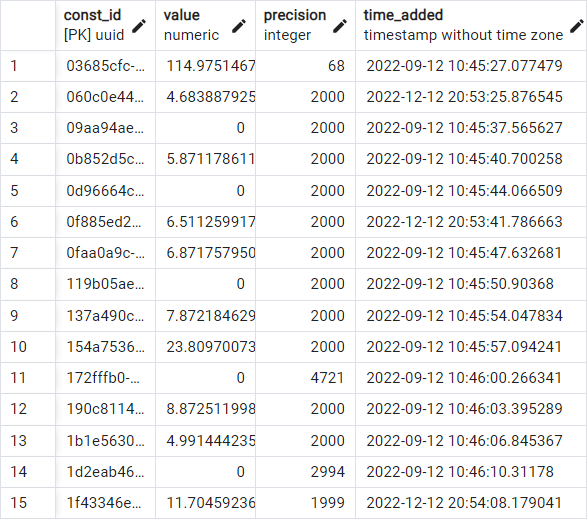 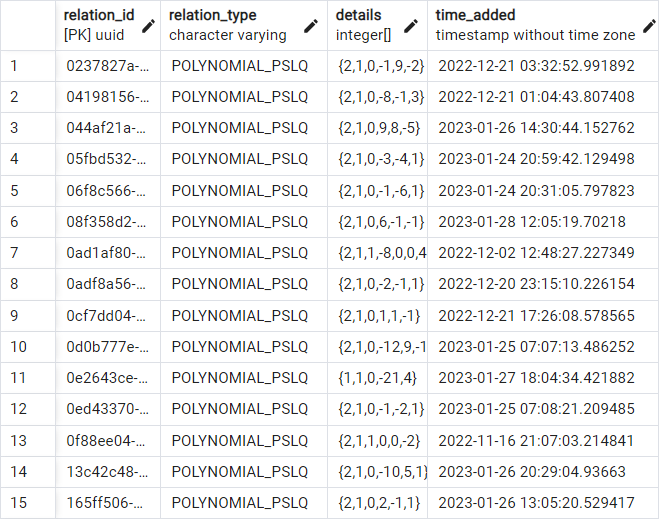 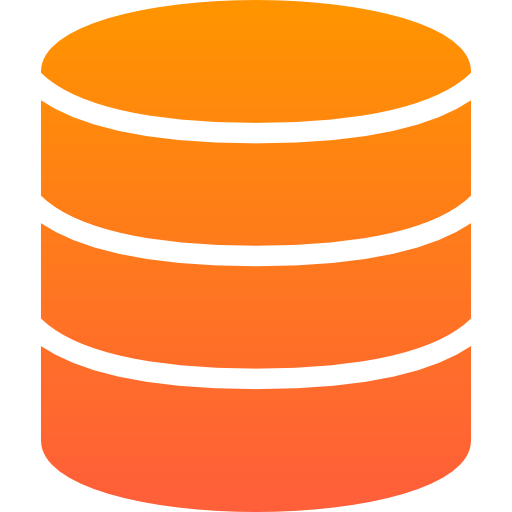 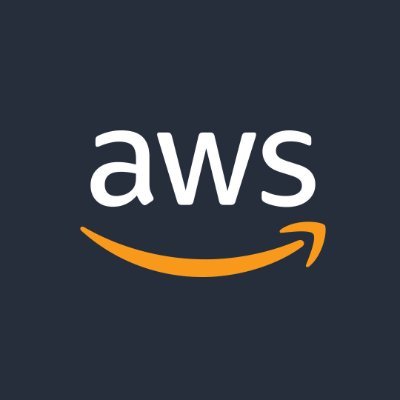 Publicly accessible
Convenient interface
Beit-Halachmi et al. in preparation
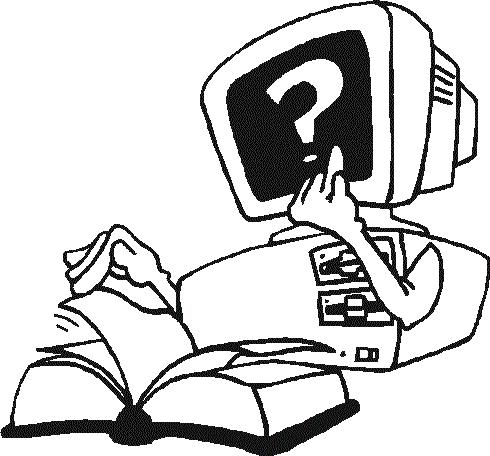 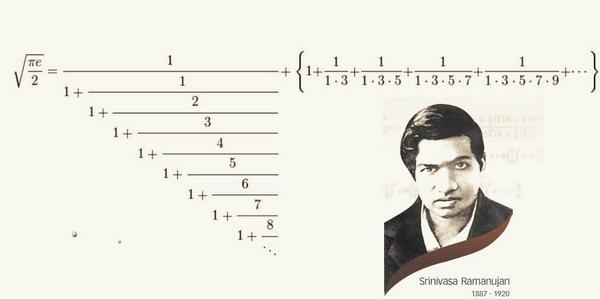 Take-home messages
For centuries, discoveries of formulas for mathematical constants have been acts of ingenuity, creativity

Experimental mathematics enables novel approach for mathematical research
Algorithm-driven, massive parallel, community of volunteers

Discovery of a new mathematical structure
An underlying hierarchy for constants
Open problems – help us!

Soon: the “arXiv” of fundamental constants and their relations
Backup Slides
Simple known relations about CLs
Automatic harvesting of the scientific literature
arXiv = open repository of scientific literature
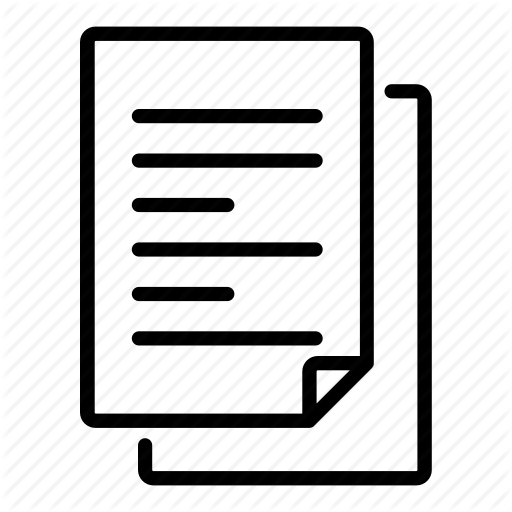 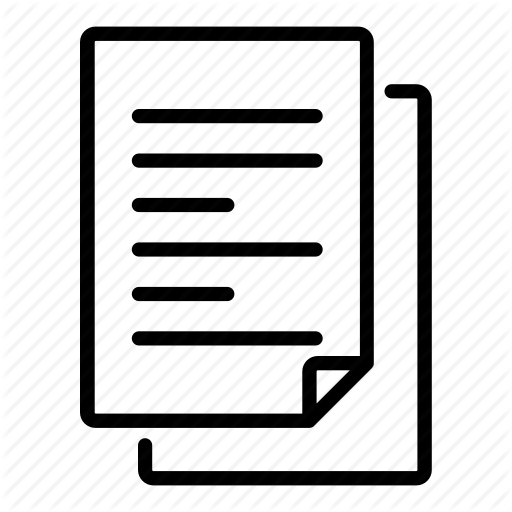 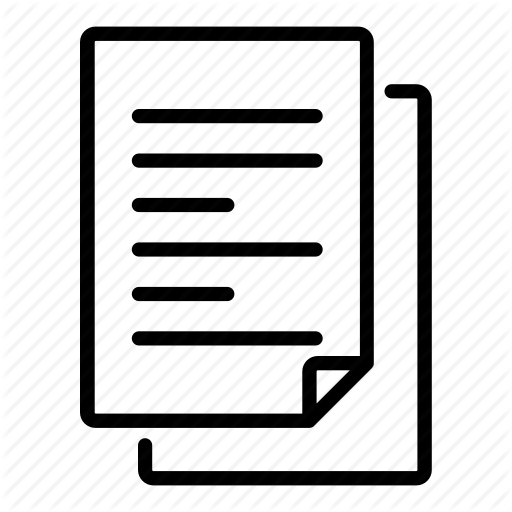 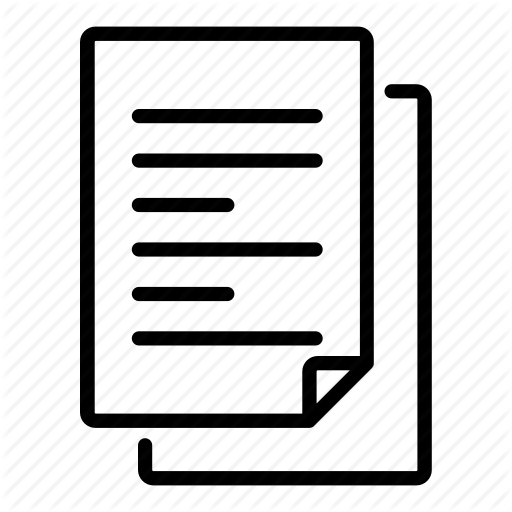 1.85M papers
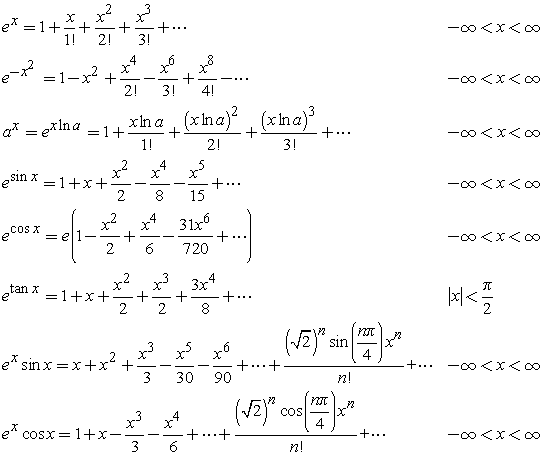 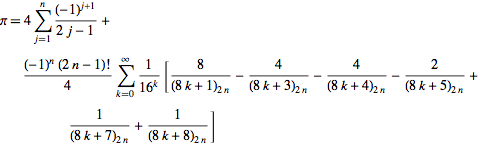 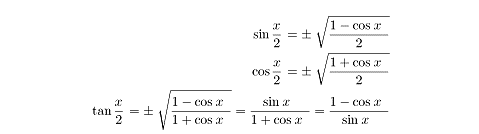 Millions of formulas
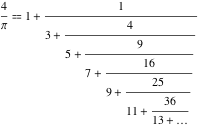 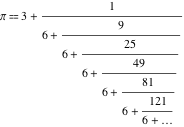 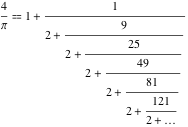 Clusters of similar formulas
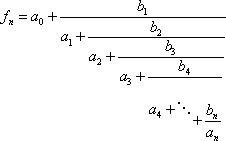 Generalizing mathematical structures that will be explored by algorithms
(a)
(b)
(c)
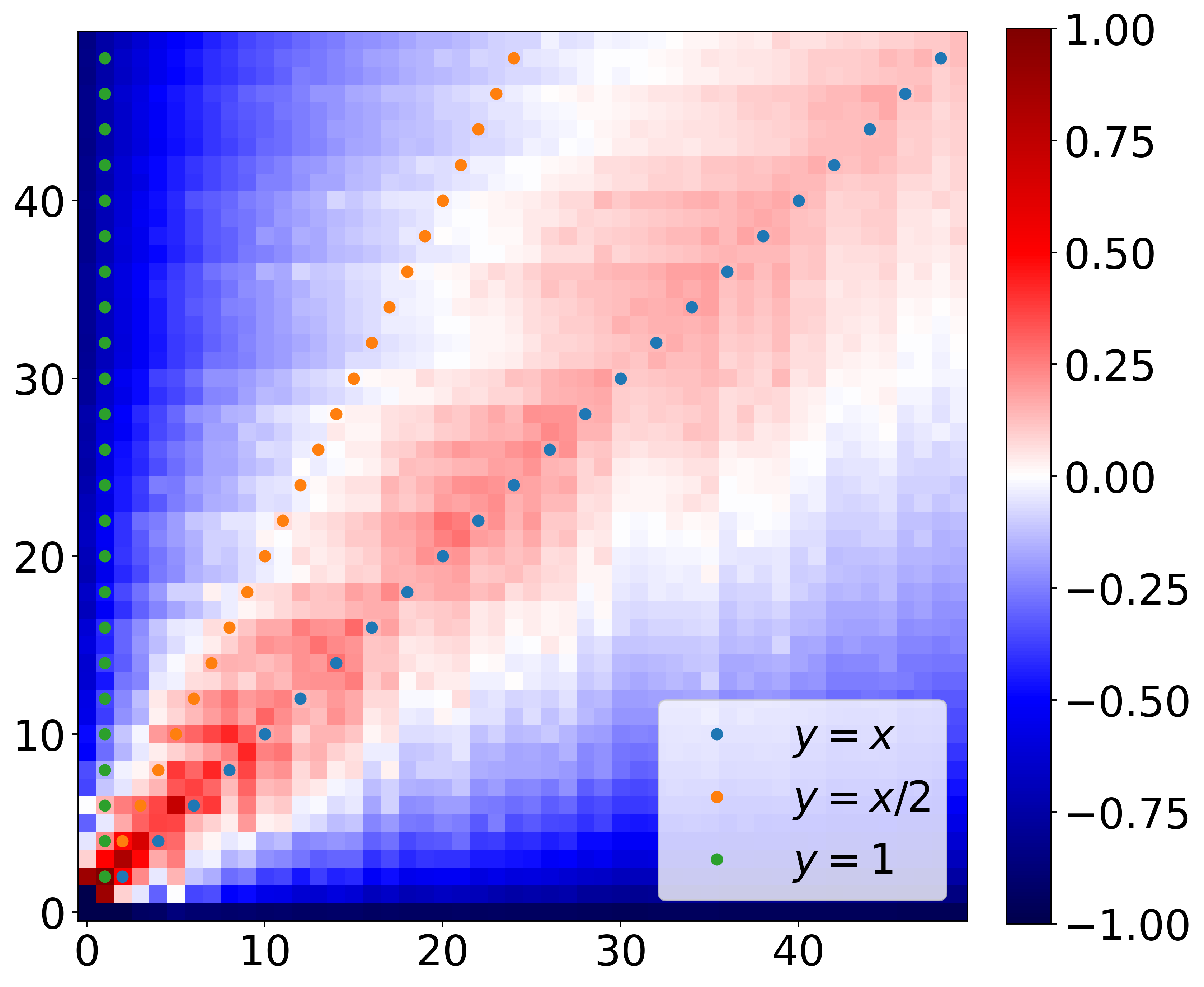 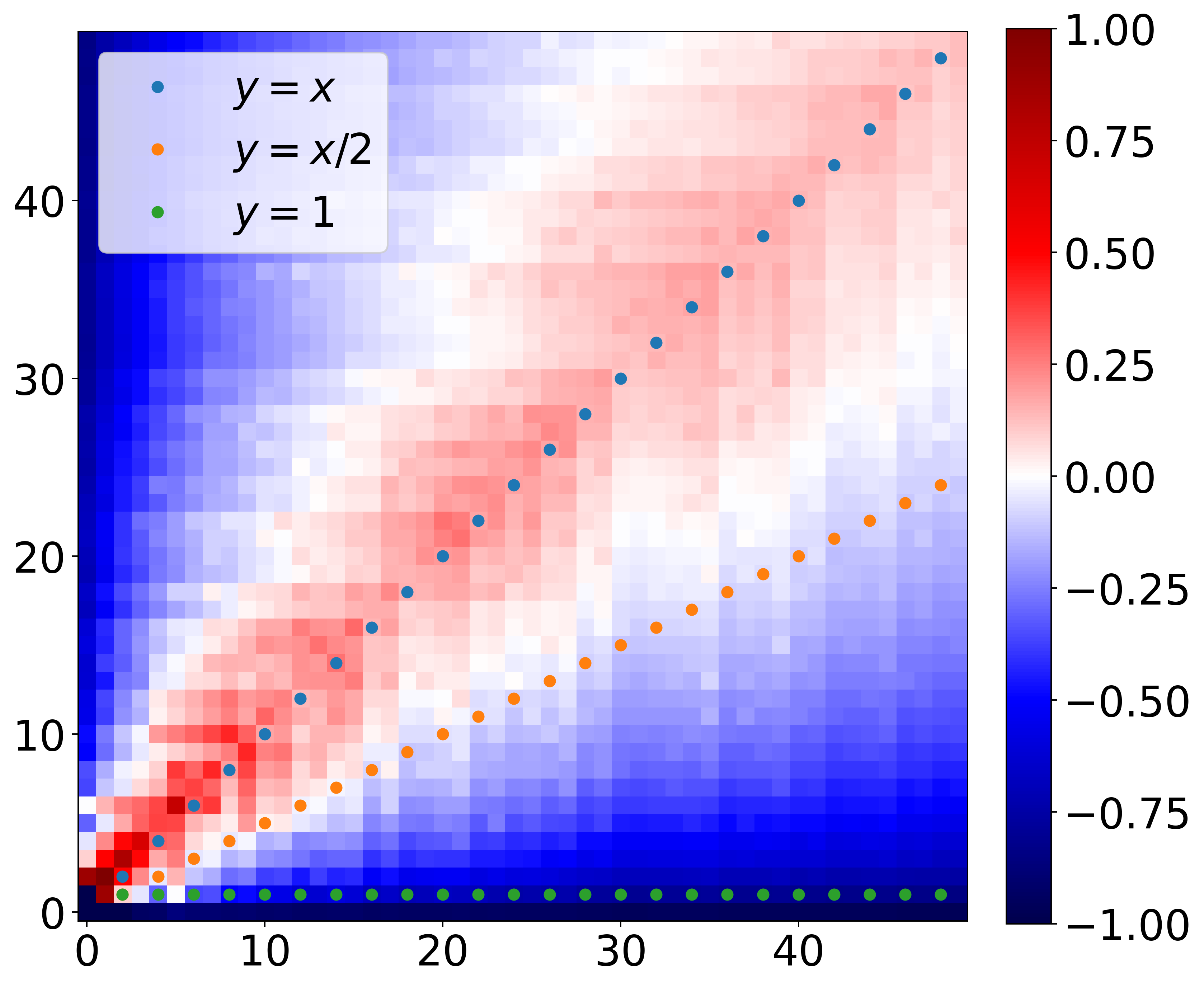 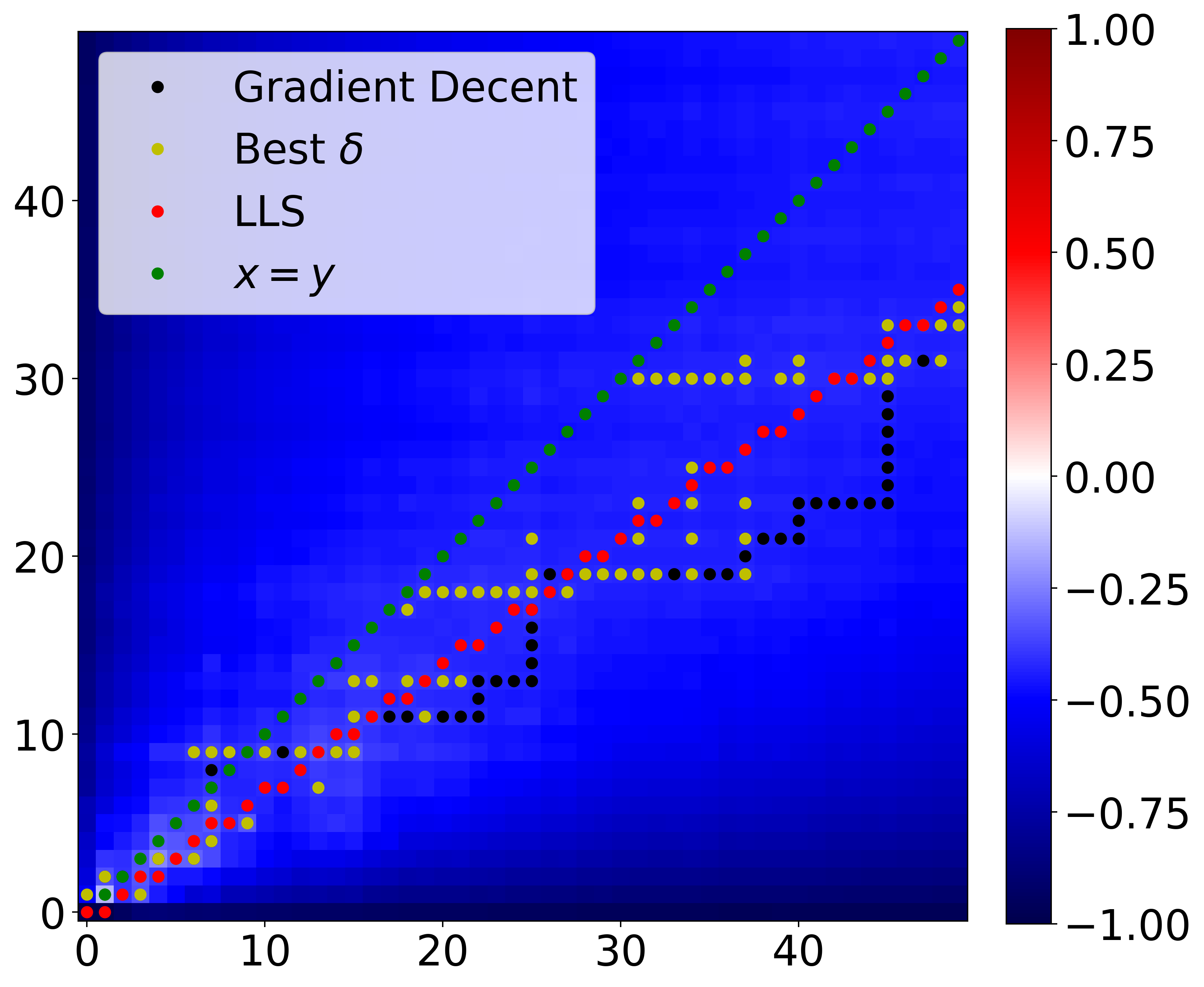 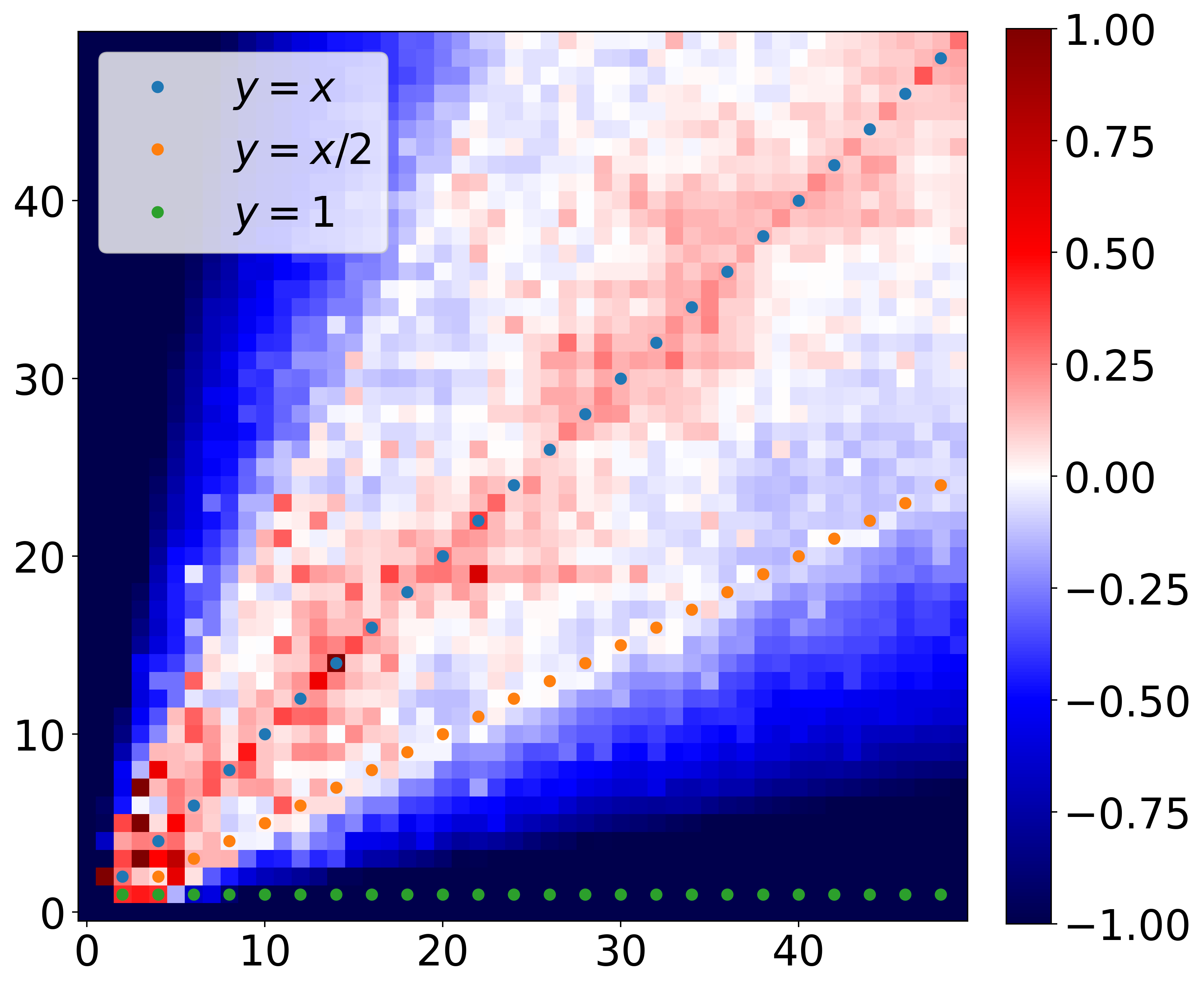 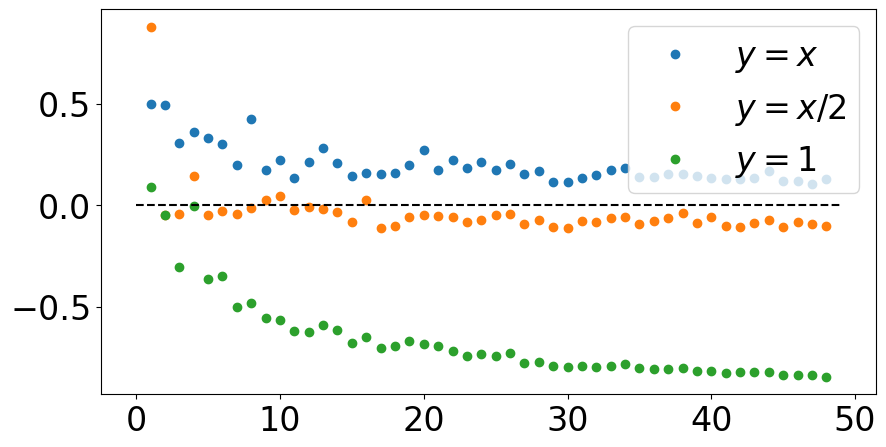 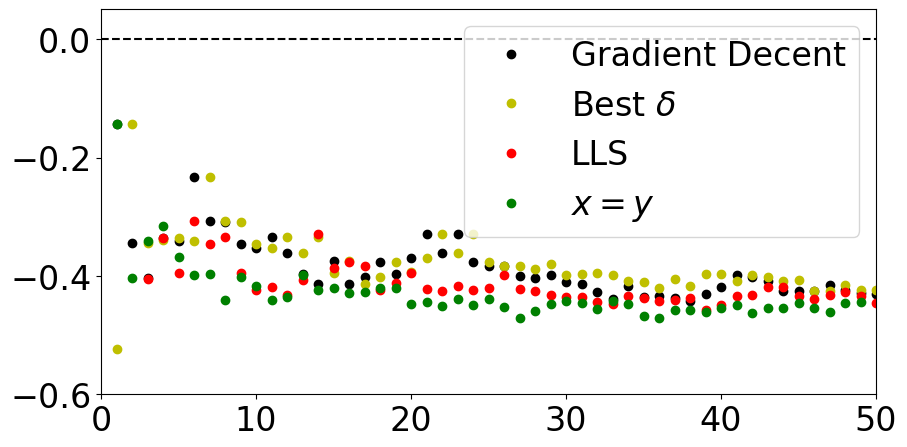 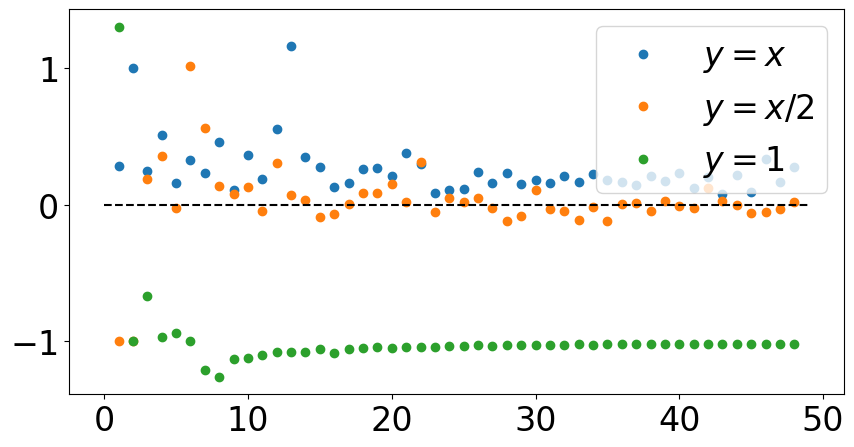 Location on trajectory
Location on trajectory
Location on trajectory
The algorithms that proved promising so far
Identify hidden information in integer sequences
Berlekamp–Massey algorithm
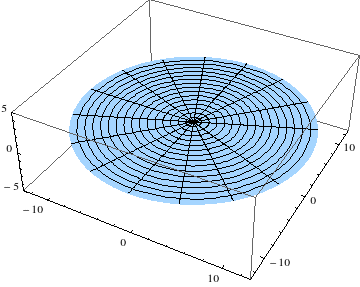 ?
Bessel functions
How drums work
?
?
[4,41,1,4,1,1,1,3,1,1,1,1,4,1,47,4,1,1,4,1,51,4,1,1,2,1,3,2,1,1,4,57,1,4,2,4,1,61,4,1,1,1,3,5,1,1,1,4,67,1,4,2,1,1,1,1,71,2,2,2,1,1,3,1,1,1,2,2,2,77,1,1,1,1,2,1,1,1,1,81,2,2,2,1,24,3,2,2,87,1,1,1,1,3,2300,3,1,3,5,1,3,2450,4,2550,4,6,4,4,2700,4,2,2,111,1,1,1,1,3,1,24,4,1,1,1,1,117,2,2,4,2,2,121,1,1,1,1,4,2,1,3,2,4,1,1,1,1,127,2,2,4,1,4,131,1,4,5,6,4,5,4,1,137,4,1,4,1,

4,141,1,4,5,1,1,3,1,1,1,5,4,1,147,4,1,5,4,1,151,4,1,5,2,1,3,2,5,1,4,157,1,4,6,4,1,161,4,1,5,1,3,5,1,5,1,4,167,1,4,6,1,1,1,1,171,2,2,6,1,1,3,1,1,1,6,2,2,177,1,1,1,1,6,1,1,1,1,181,2,2,6,1,24,7,2,2,187,1,1,1,1,7,4800,7,1,3,5,1,7,4950,8,5050,8,6,4,8,5200,8,2,2,211,1,1,1,1,7,1,24,8,1,1,1,1,217,2,2,8,2,2,221,1,1,1,1,8,2,1,3,2,8,1,1,1,1,227,2,2,8,1,4,231,1,4,9,6,4,9,4,1,237,4,1,8,1,

4,241,1,4,9,1,1,3,1,1,1,9,4,1,247,4,1,9,4,1,251,4,1,9,2,1,3,2,9,1,4,257,1,4,10,4,1,261,4,1,9,1,3,5,1,9,1,4,267,1,4,10,1,1,1,1,271,2,2,10,1,1,3,1,1,1,10,2,2,277,1,1,1,1,10,1,1,1,1,281,2,2,10,1,24,11,2,2,287,1,1,1,1,11,7300,11,1,3,5,1,11,7450,12,7550,12,6,4,12,7700,12,2,2,311,1,1,1,1,11,1,24,12,1,1,1,1,317,2,2,12,2,2,321,1,1,1,1,12,2,1,3,2,12,1,1,1,1,327,2,2,12,1,4,331,1,4,13,6,4,13,4,1,337,4,1,12,1,

4,341,1,4,13,1,1,3,1,1,1,13,4,1,347,4,1,13,4,1,351,4,1,13,2,1,3,2,13,1,4,357,1,4,14,4,1,361,4,1,13,1,3,5,1,13,1,4,367,1,4,14,1,1,1,1,371,2,2,14,1,1,3,1,1,1,14,2,2,377,1,1,1,1,14,1,1,1,1,381,2,2,14,1,24,15,2,2,387,1,1,1,1,15,9800,15,1,3,5,1,15,9950,16,10050,16,6,4,16,10200,16,2,2,411,1,1,1,1,15,1,24,16,1,1,1,1,417,2,2,16,2,2,421,1,1,1,1,16,2,1,3,2,16,1,1,1,1,427,2,2,16,1,4,431,1,4,17,6,4,17,4,1,437,4,1,16,1,

4,441,1,4,17,1,1,3,1,1,1,17,4,1,447,4,1,17,4,1,451,4,1,17,2,1,3,2,17,1,4,457,1,4,18,4,1,461,4,1,17,1,3,5,1,17,1,4,467,1,4,18,1,1,1,1,471,2,2,18,1,1,3,1,1,1,18,2,2,477,1,1,1,1,18,1,1,1,1,481,2,2,18,1,24,19,2,2,487,1,1,1,1,
…
Razon et al., International Conference on Machine Learning (ICML), PMLR, 28809-28842 (2023)